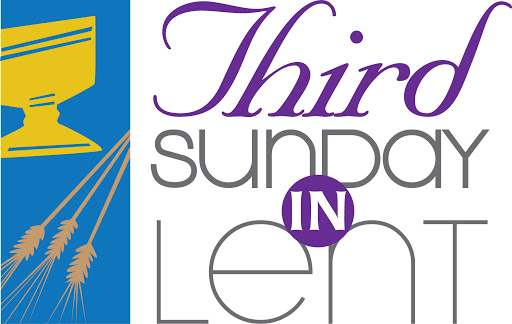 St. jane frances de Chantal parish
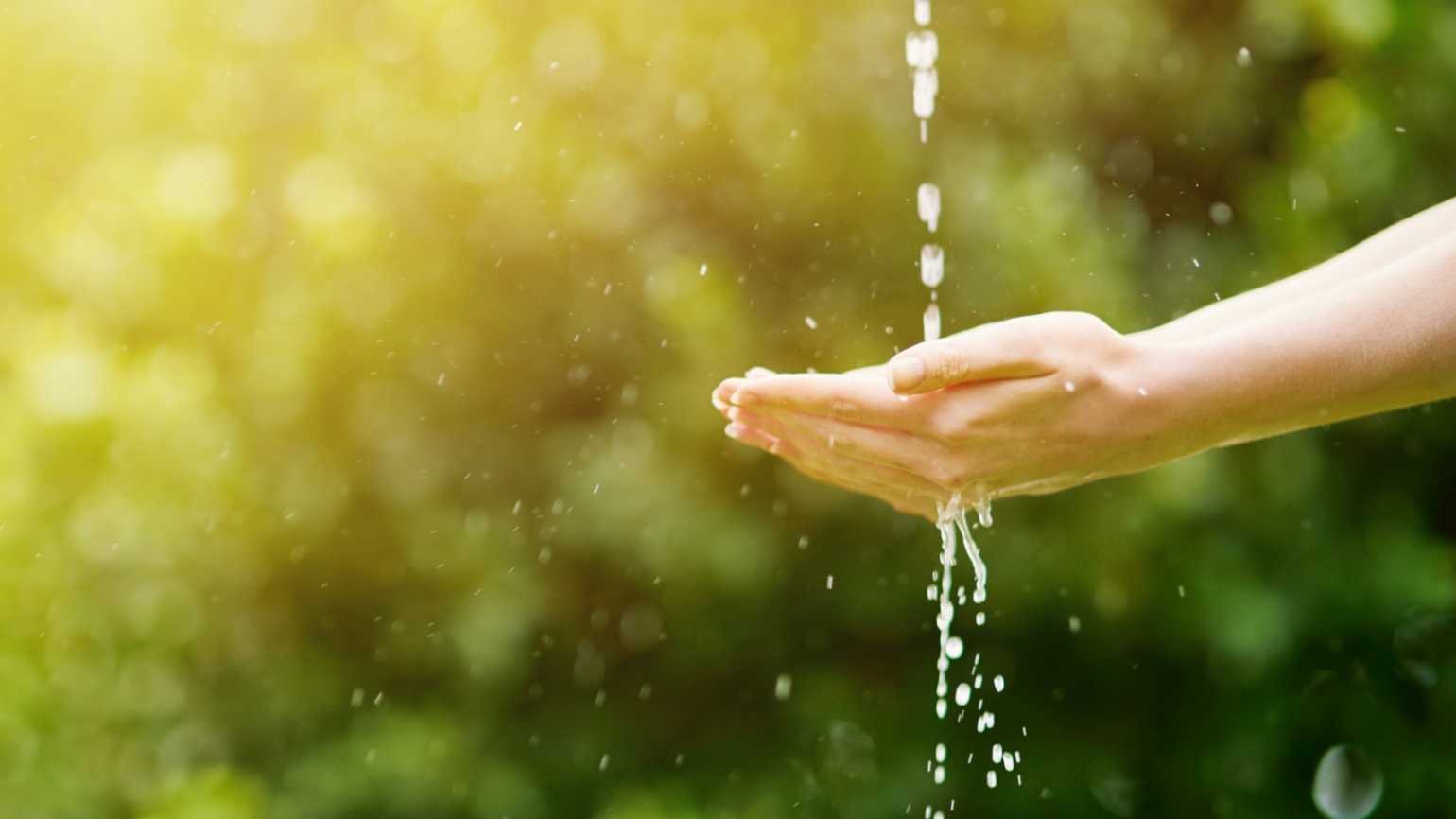 3rd Sunday of Lent – (A)
Quench us, Lord,
with your Son’s
living water
St. jane frances de Chantal parish
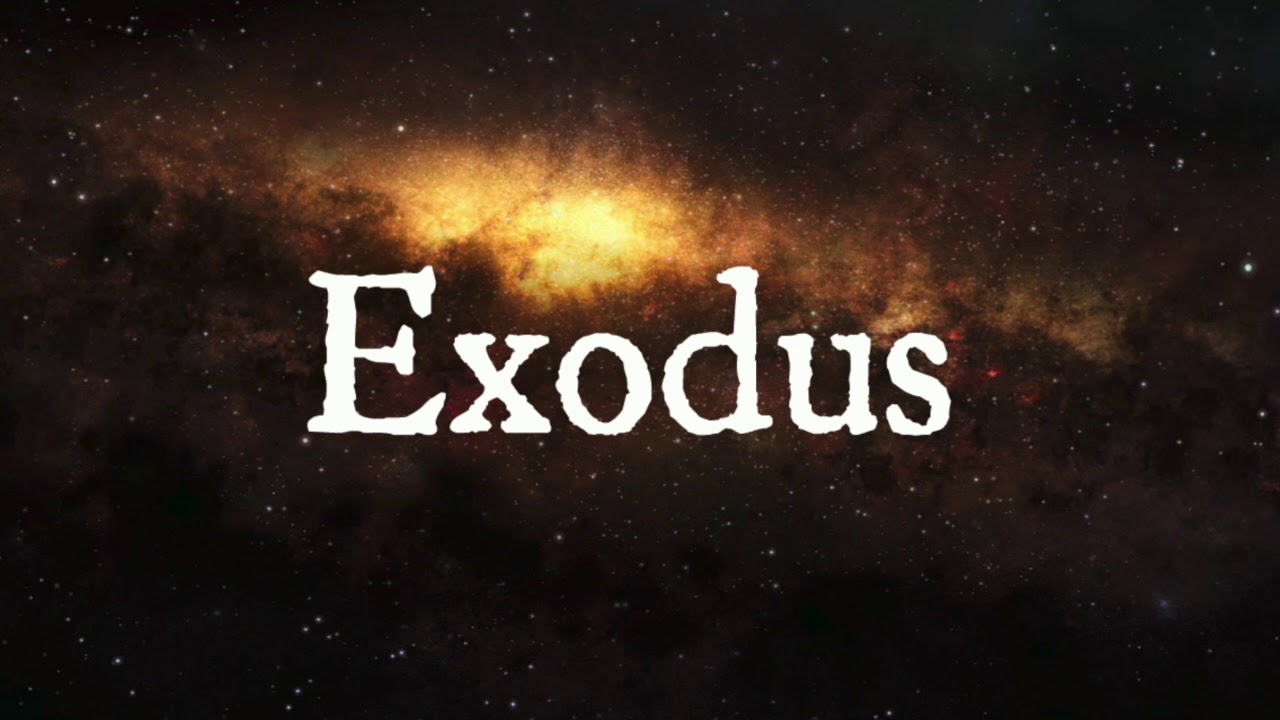 A reading from the book of Ex 17, 3-7
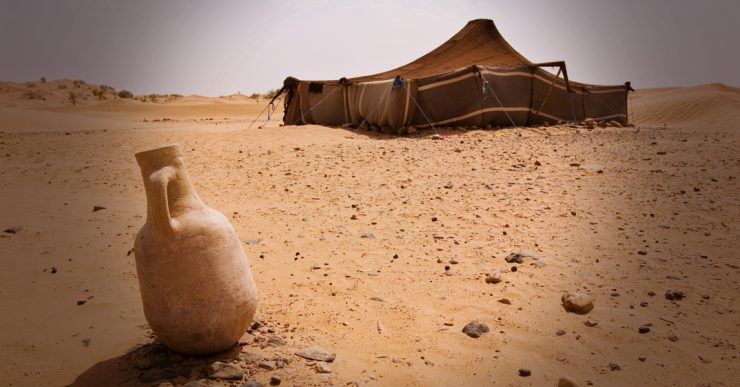 In the
wilderness the people thirsted 
for water;
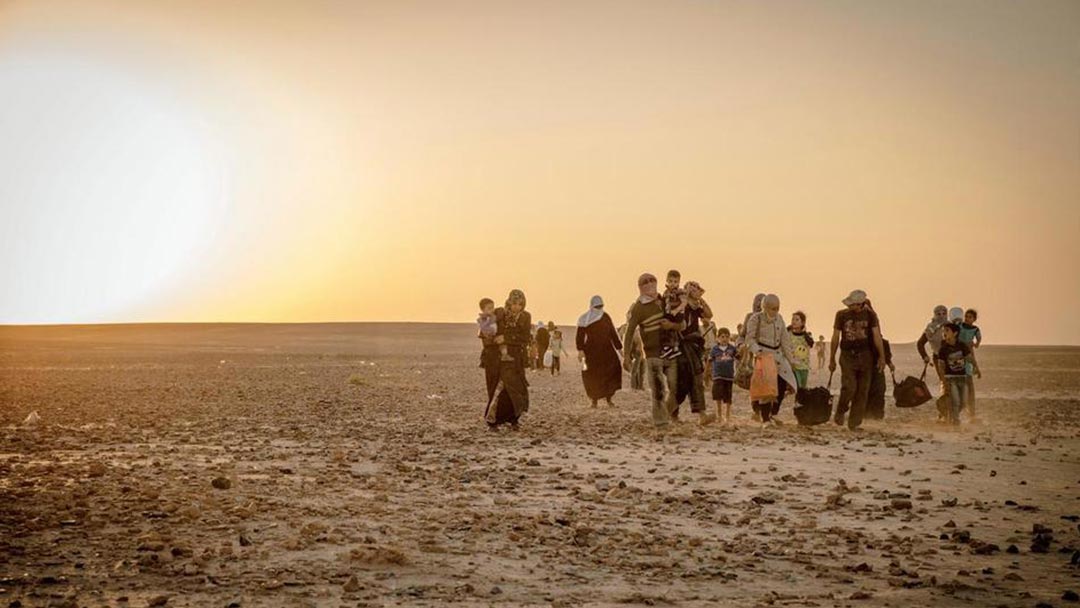 In the wilderness the people thirsted 
for water;
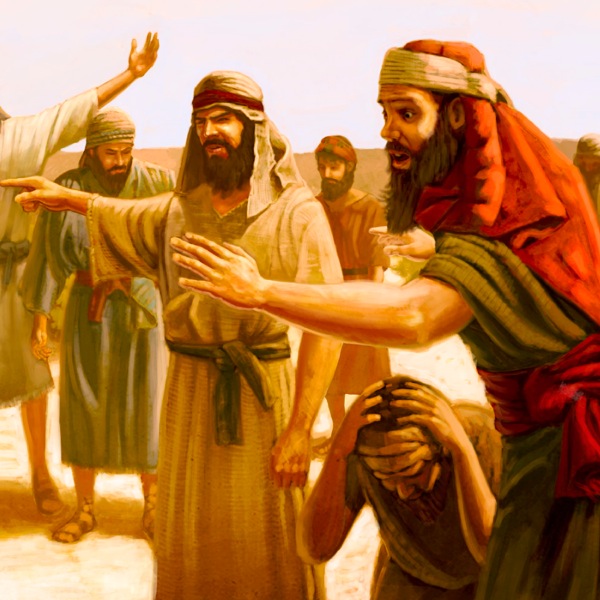 and the people complained against Moses and said,
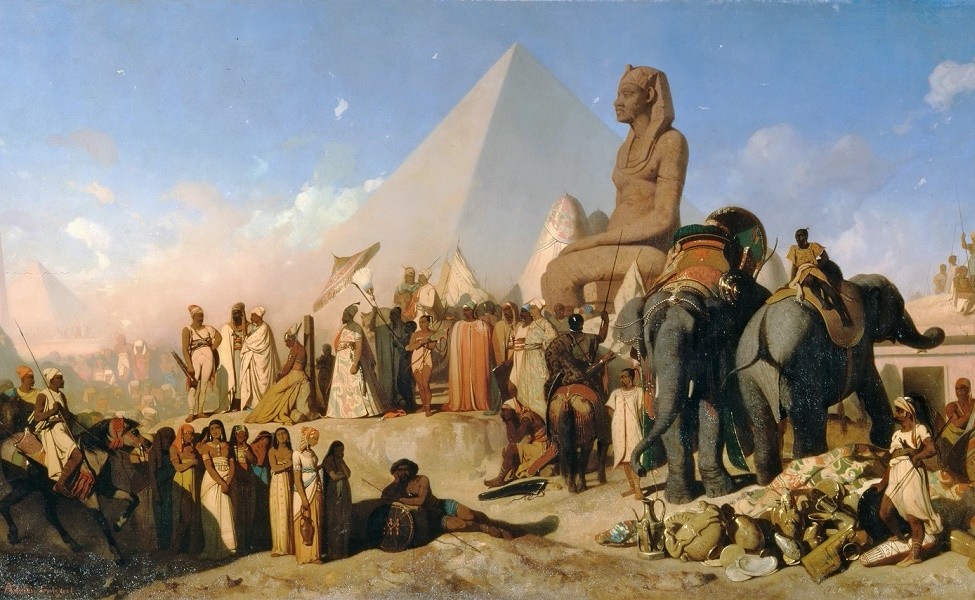 “Why did you bring us out of Egypt,
to kill us and our children and livestock with thirst?”
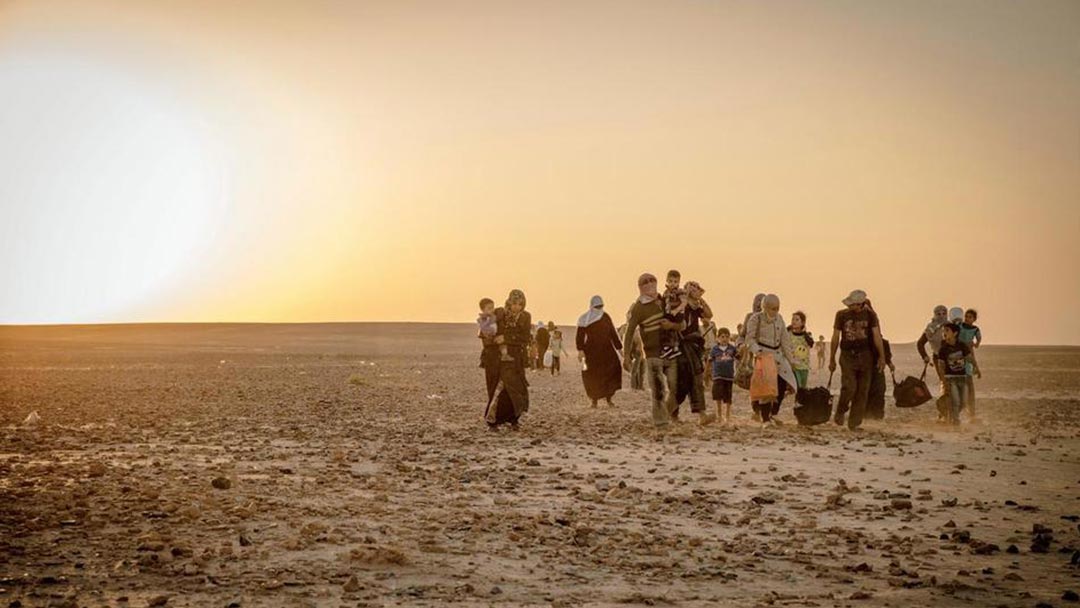 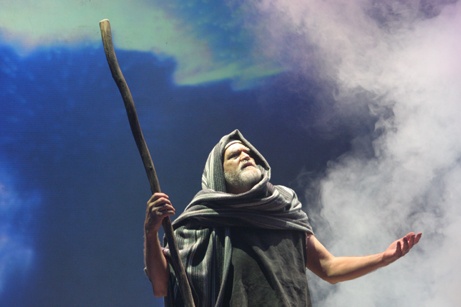 So Moses cried out to the Lord, “What shall I do with this people?
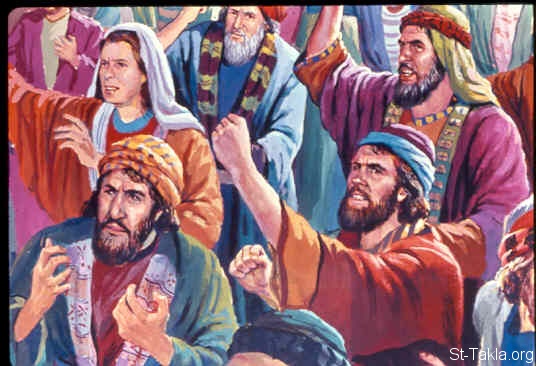 They are almost readyto stone me.”
The Lord said to Moses, “Go on ahead of the people,
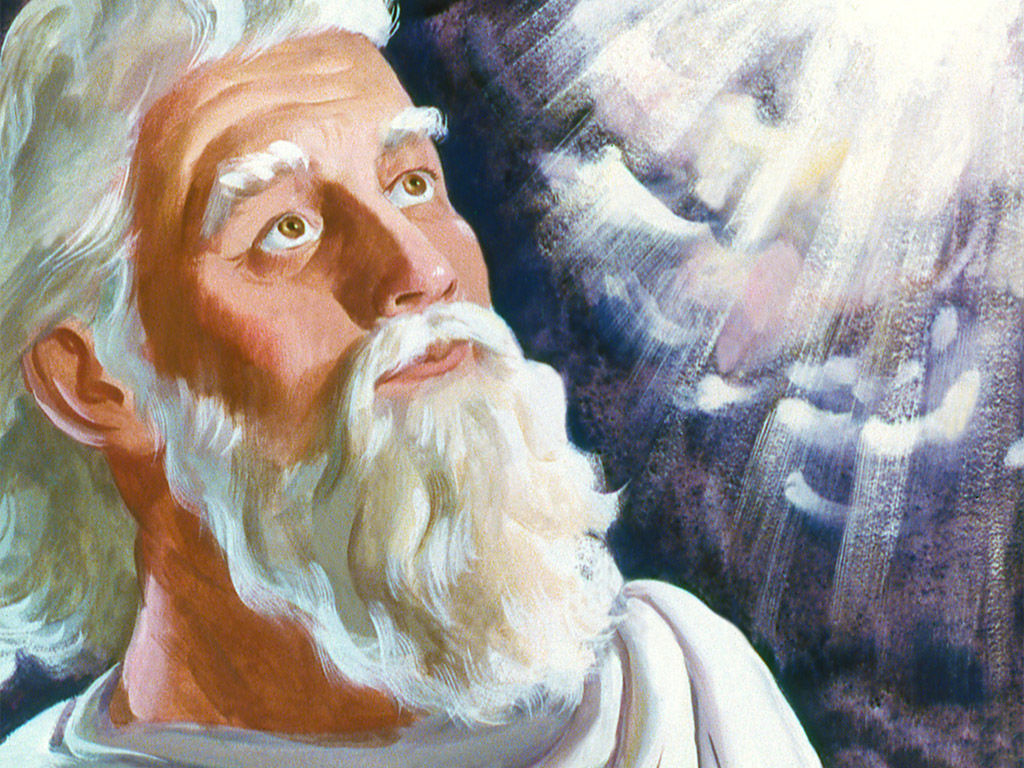 and take some of the elders of Israel with you;
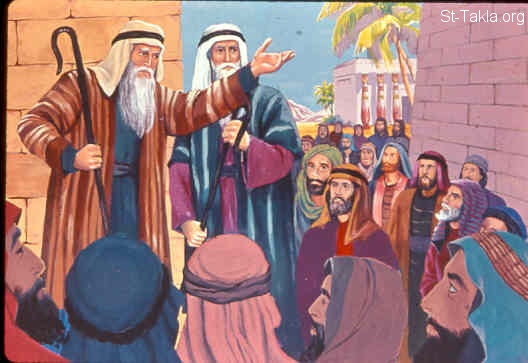 take in your hand the staff with which you struck the Nile, and go.
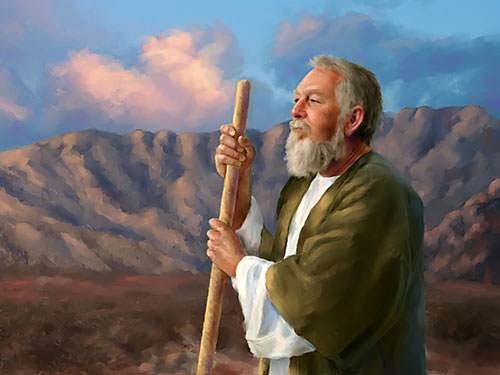 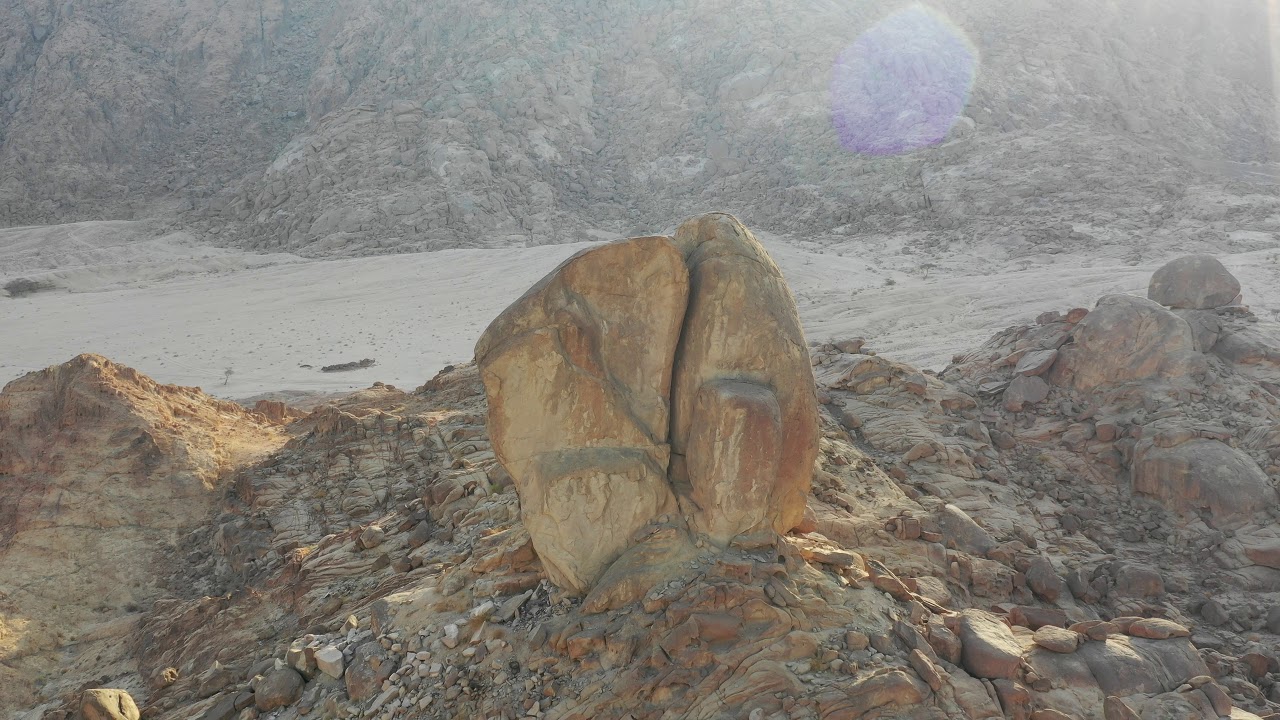 I will be standing there
in front of you


on the rock of Horeb.
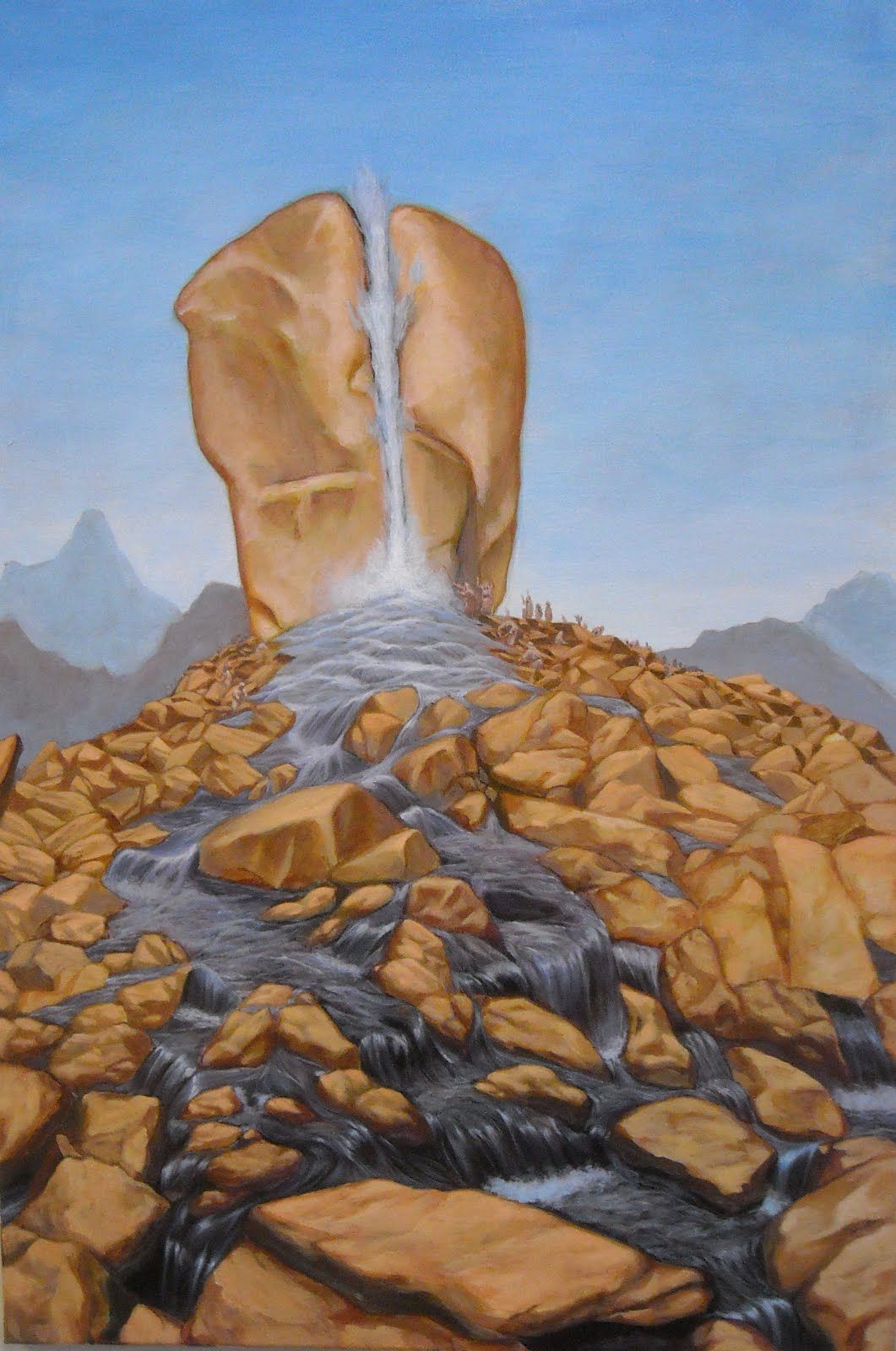 Strike the rock, and water will come out of it, so that the people may drink.”
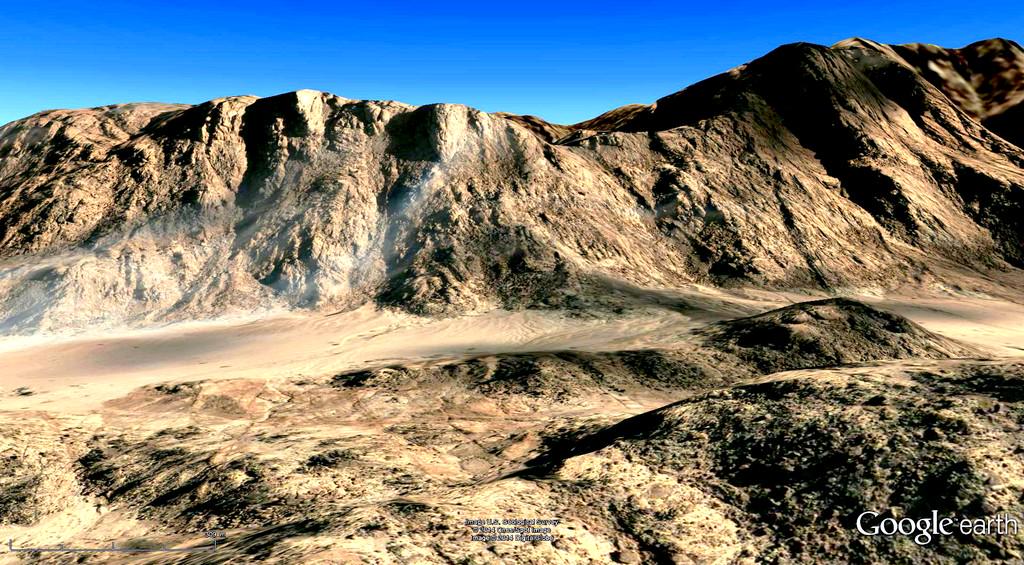 Moses did so,in the sight of the elders of Israel.He called the placeMassah and Meribah,
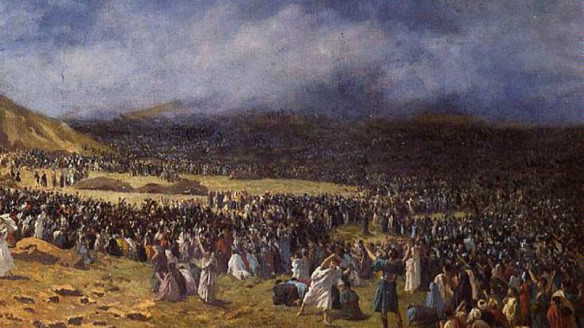 because the children of Israel quarrelled and tested the Lord, saying,
“Isthe Lord among us or not?”
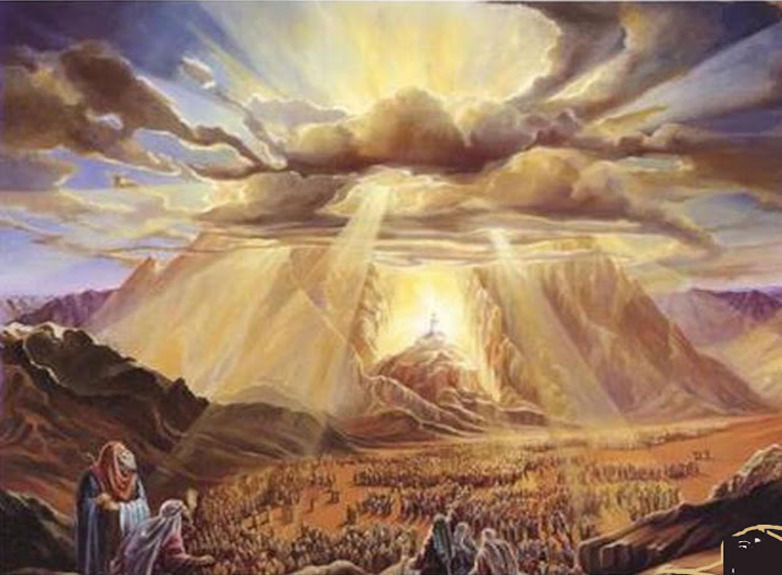 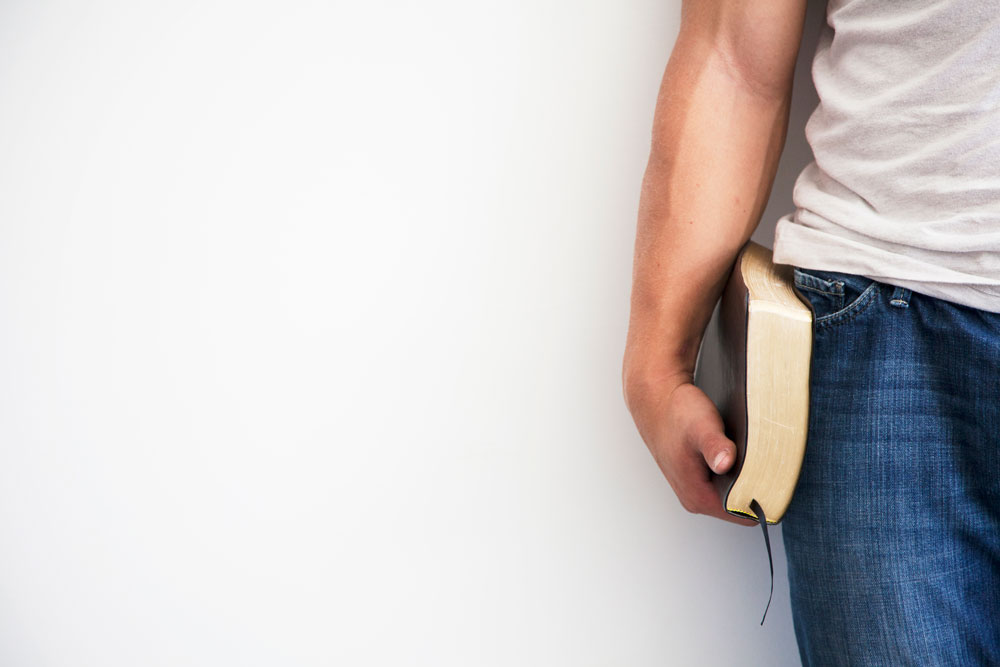 The Word 
of the Lord

Thanks 
be to God.
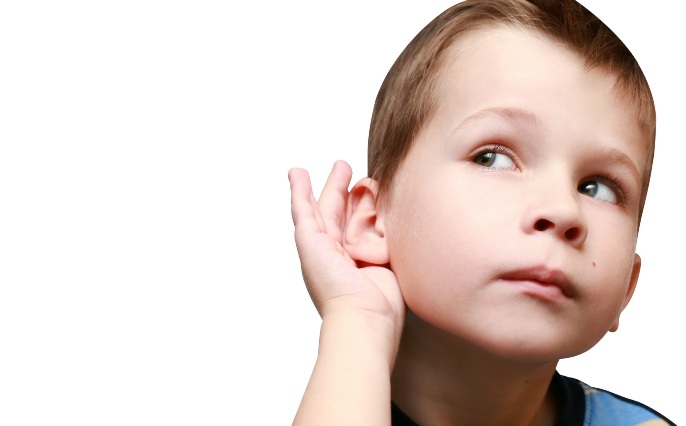 O that today you would listen to the voice 
of the Lord.
Do not harden your hearts!
A readingfrom theletter of Saint Paulto the Romans
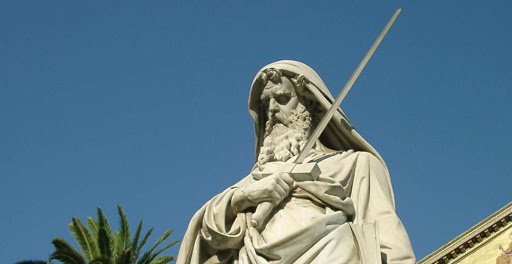 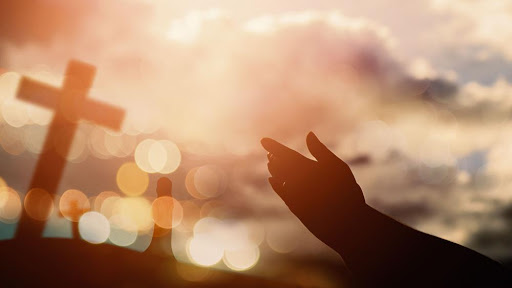 Brothers and sisters: since we are justified
by faith,
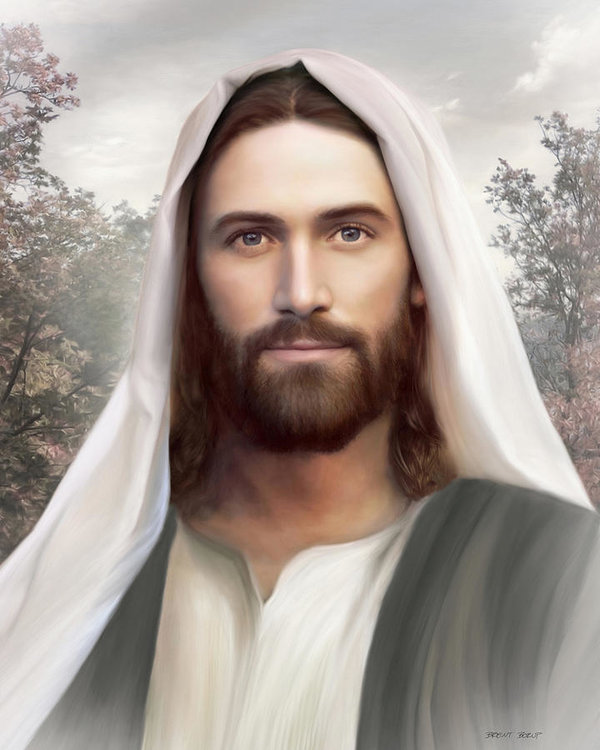 we have peace with God through our Lord Jesus Christ,
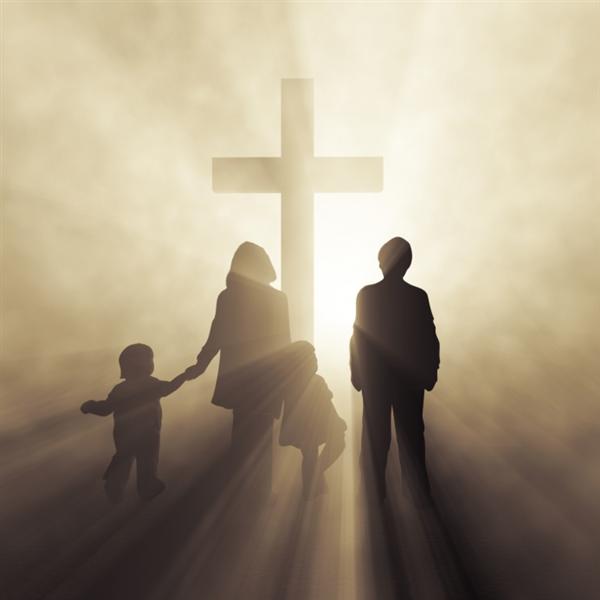 through whom we have obtained access to this grace in which we stand;
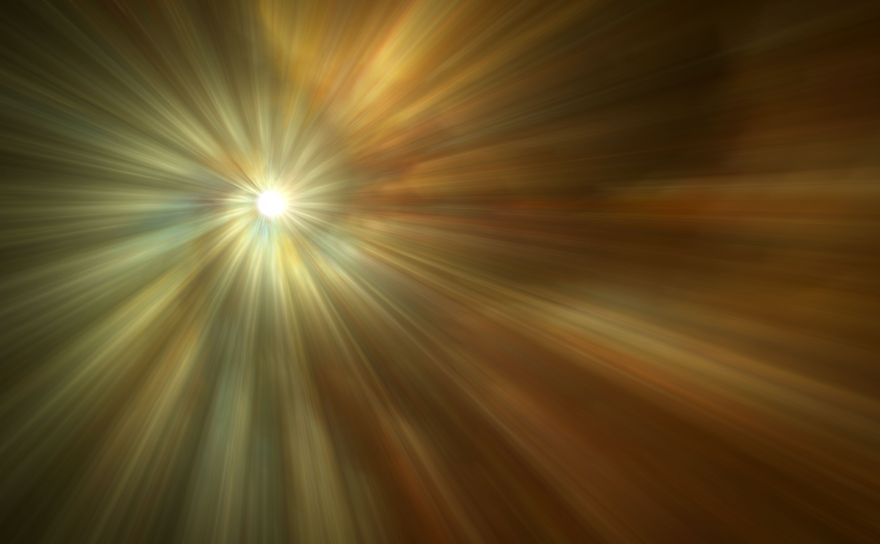 and we boast in our hope of sharing the glory of God.
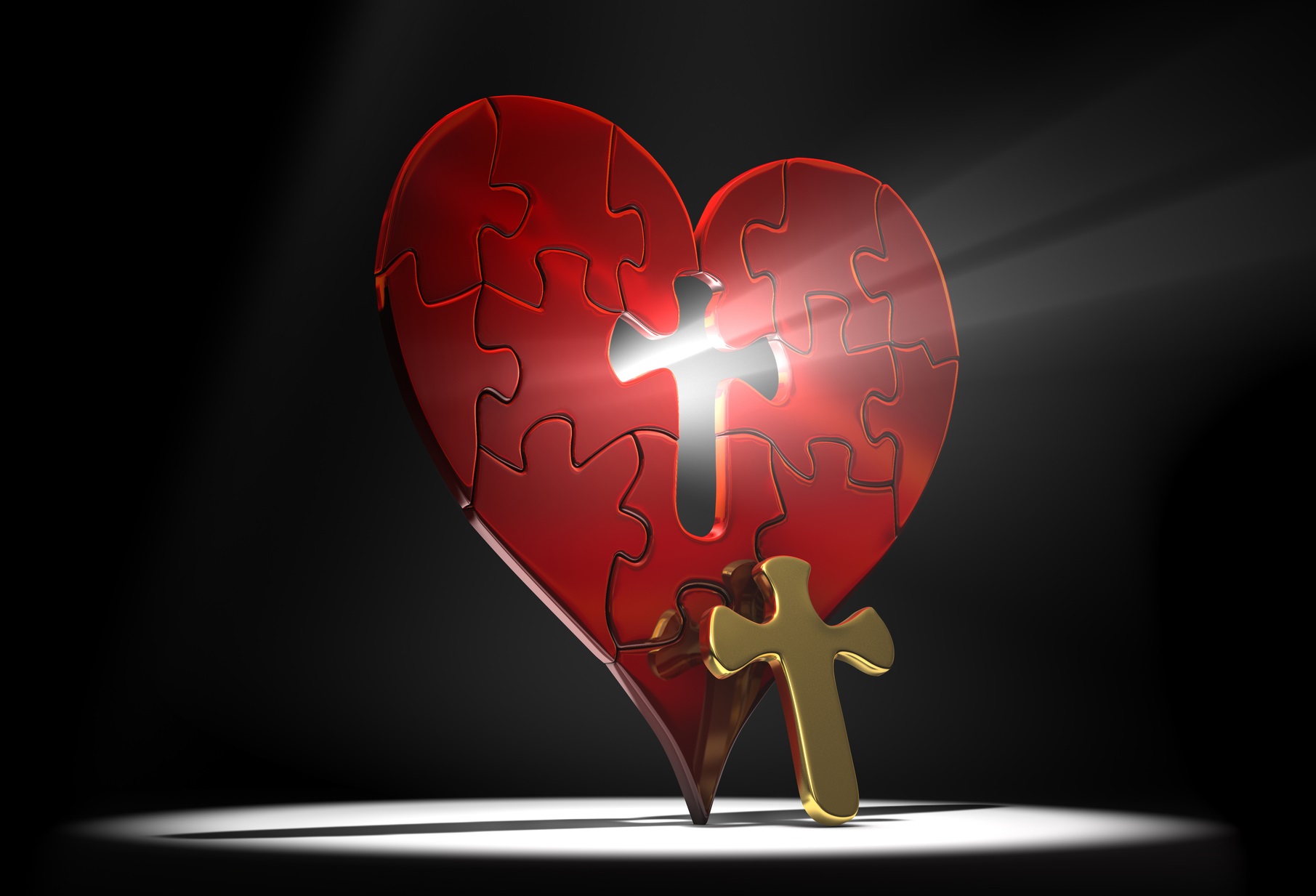 And hope does not disappoint us,because God’s love has been poured into our hearts
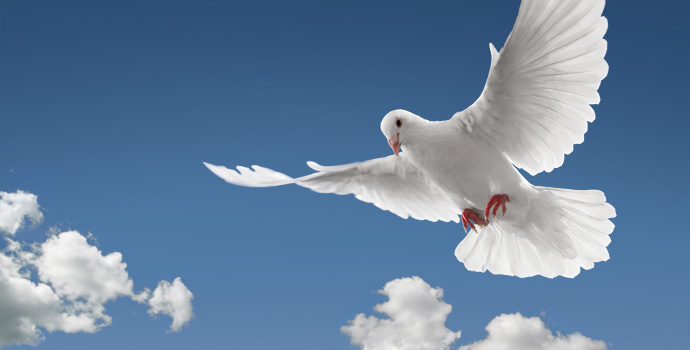 through the Holy Spirit that has been given to us.
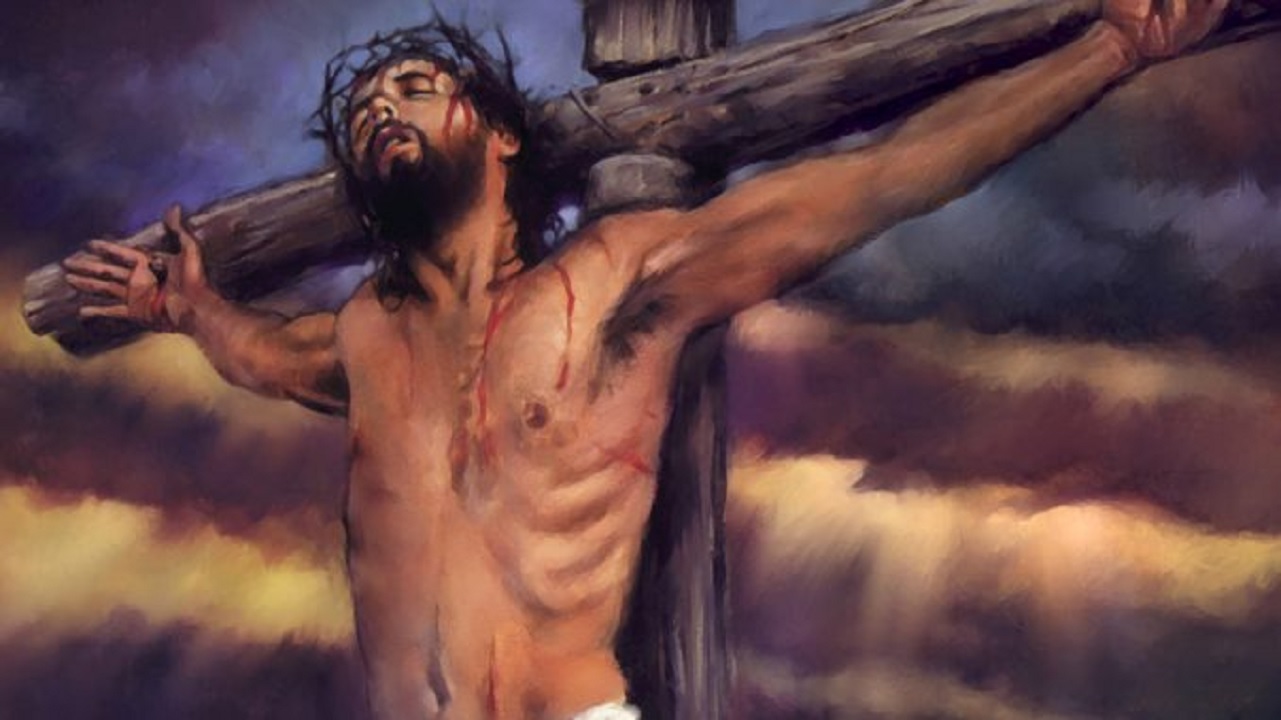 For while we were still weak, at the right time Christ died for the ungodly.
Indeed, rarely will anyone die for a righteous person
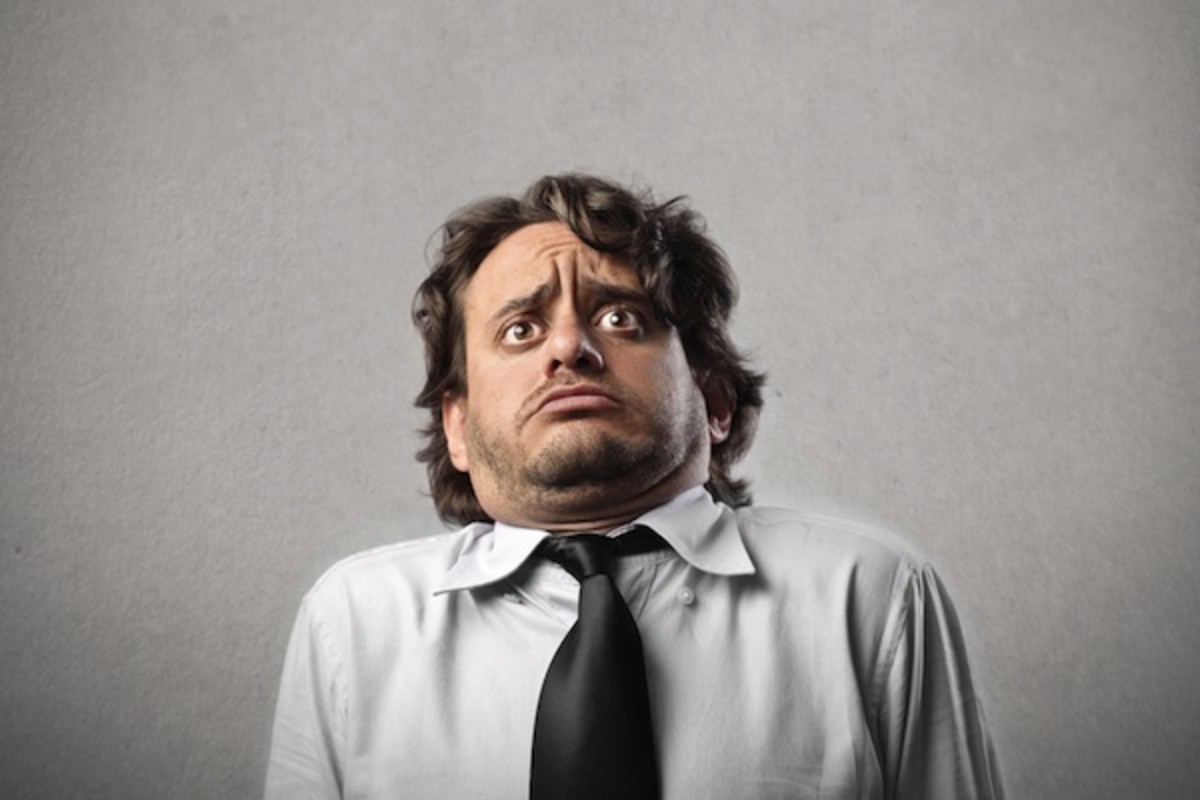 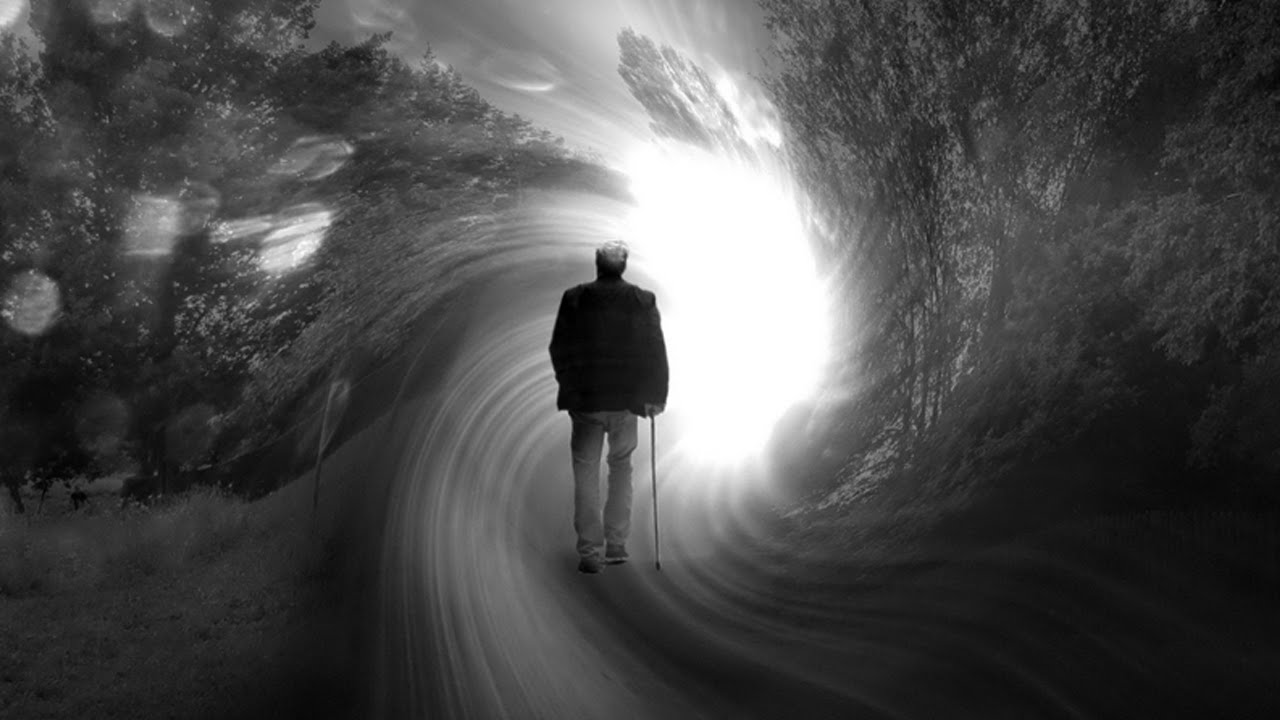 though perhaps for a good person someone might actually dare to die.
But God proves His love for us in that while we still were sinners Christ died for us.
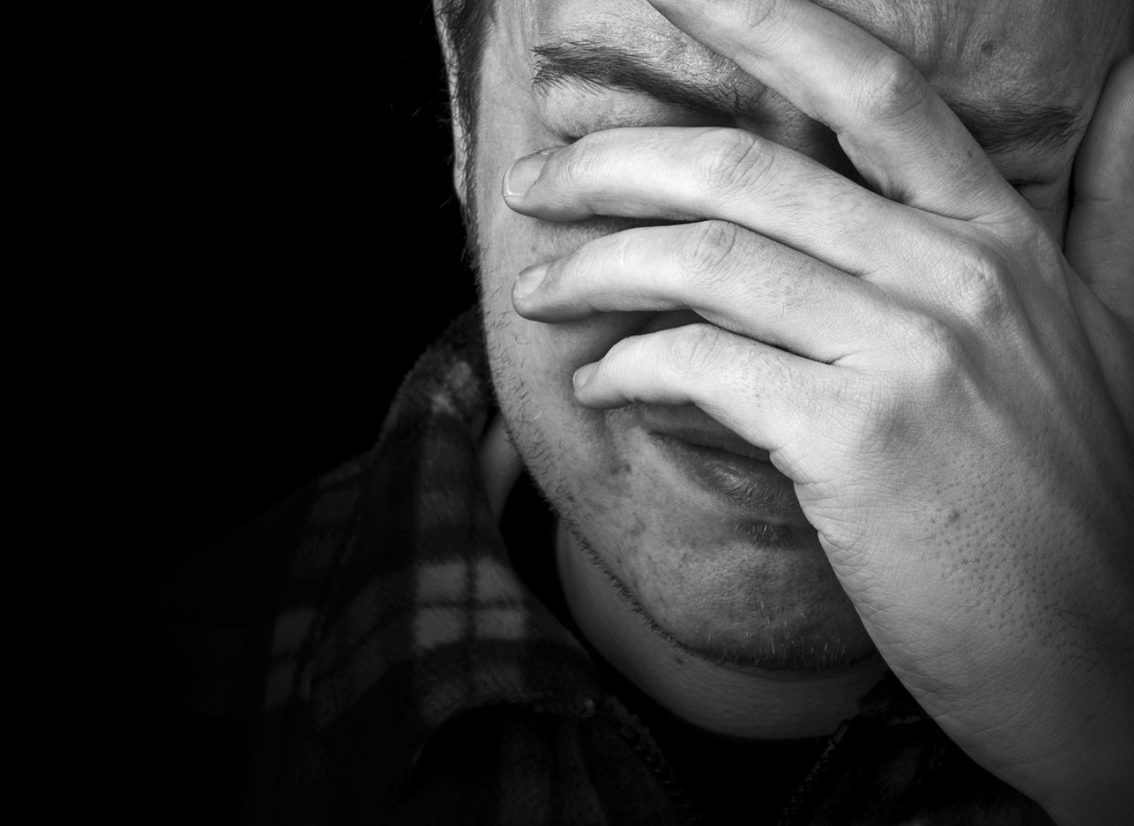 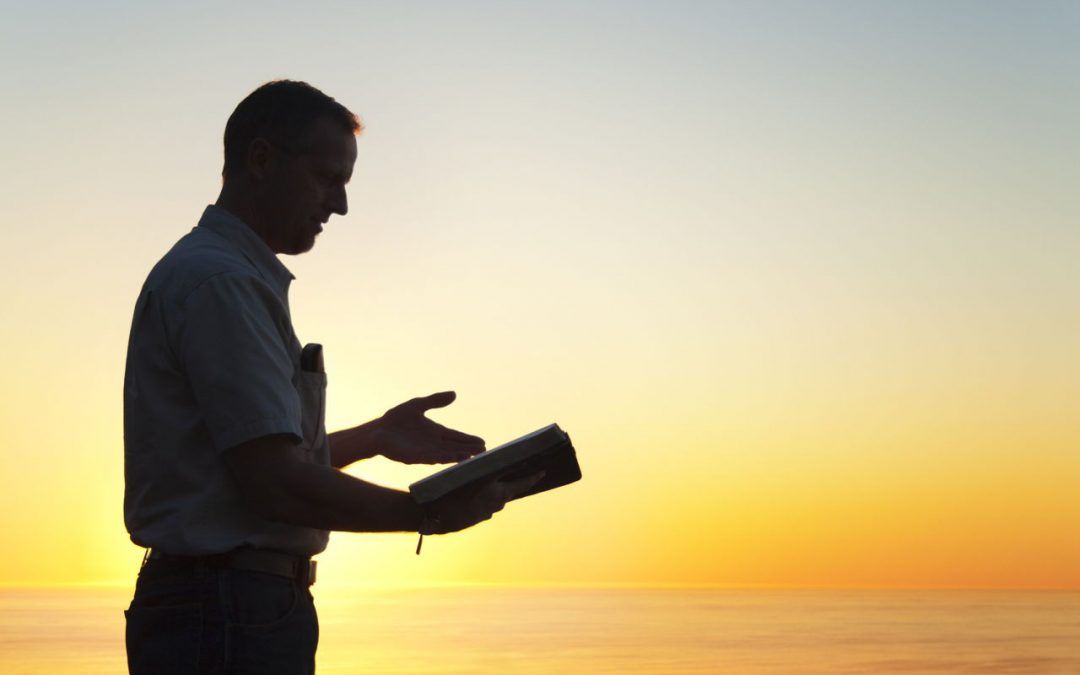 The Word 
of the Lord

Thanks 
be to God.
Lord, you are truly the Saviour of the world; give me the living water that I may never be thirsty
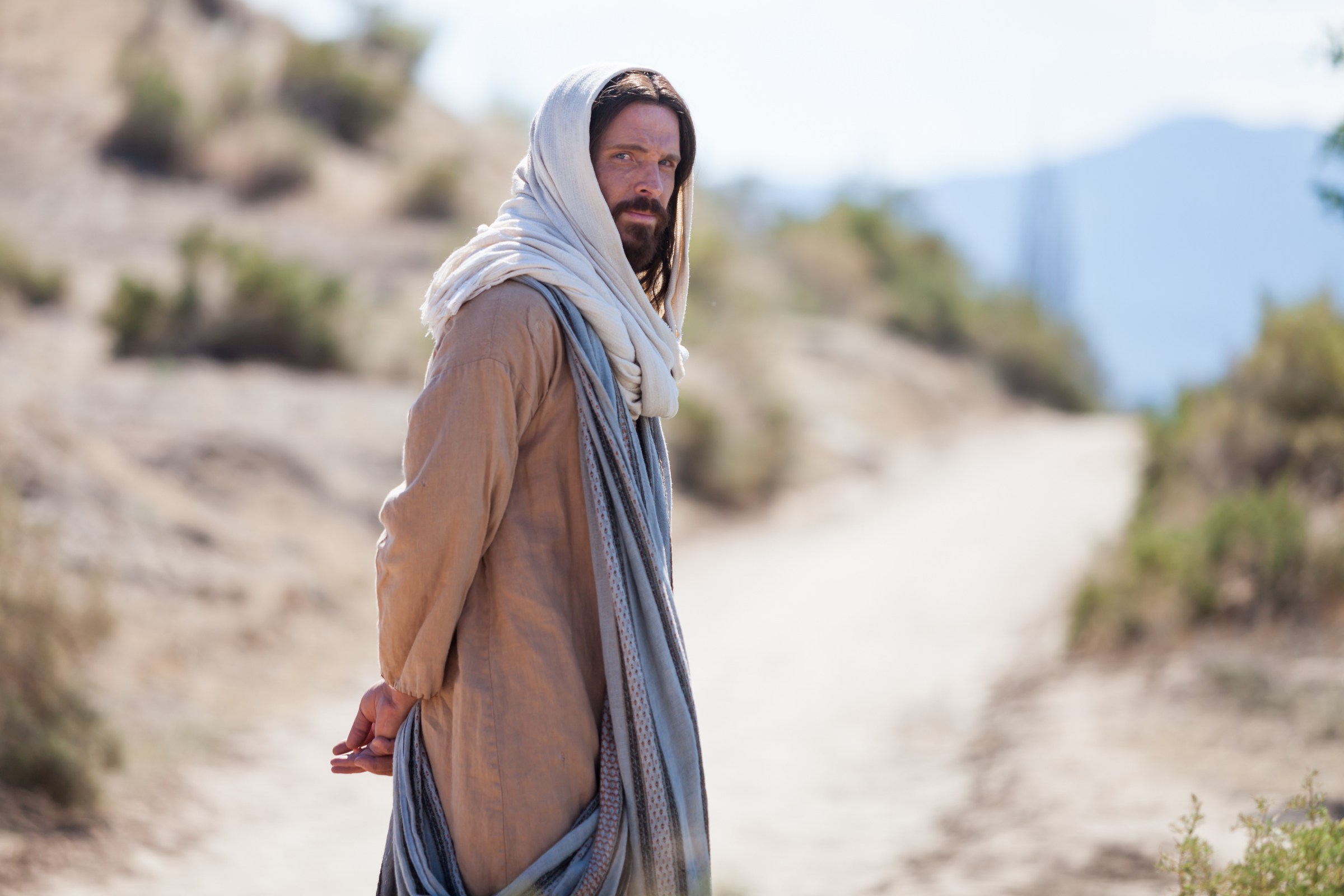 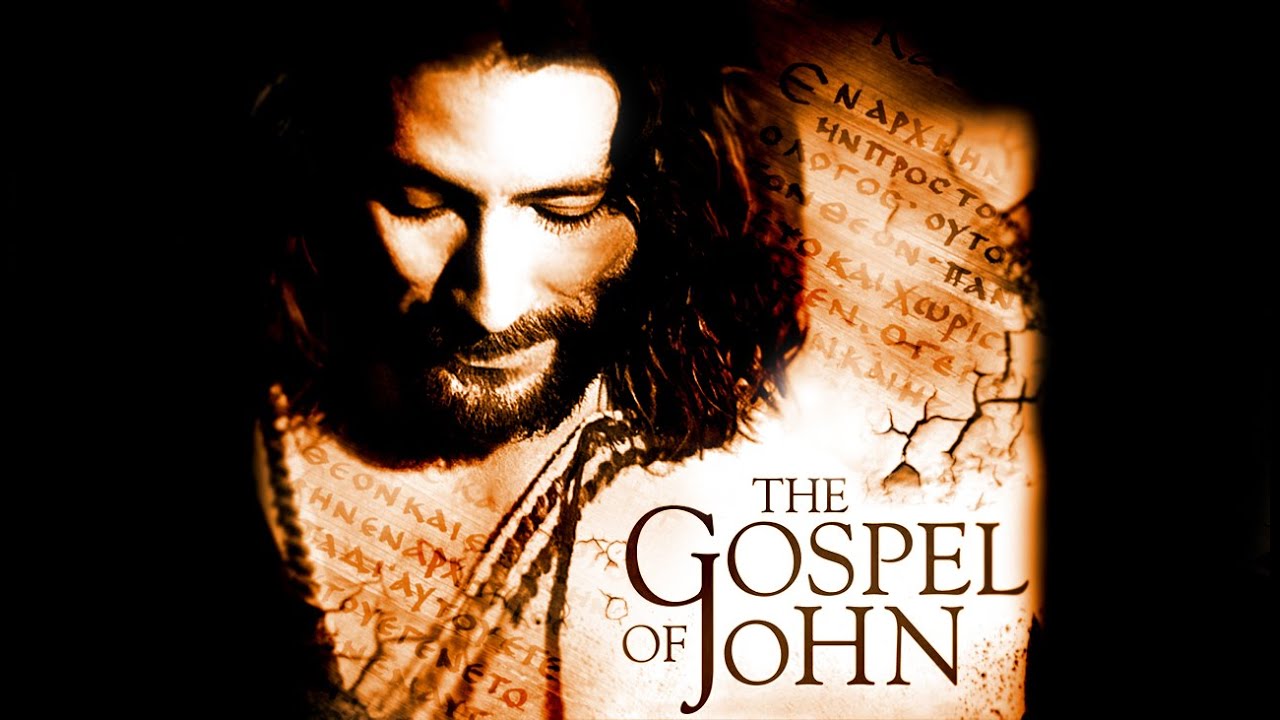 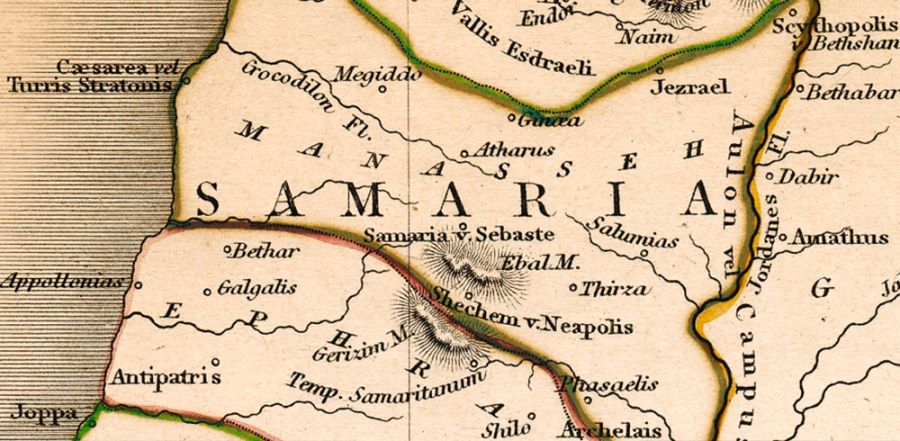 Jesus came to a Samaritan city called Sychar,
near the plot of ground that Jacob had given to his son Joseph.
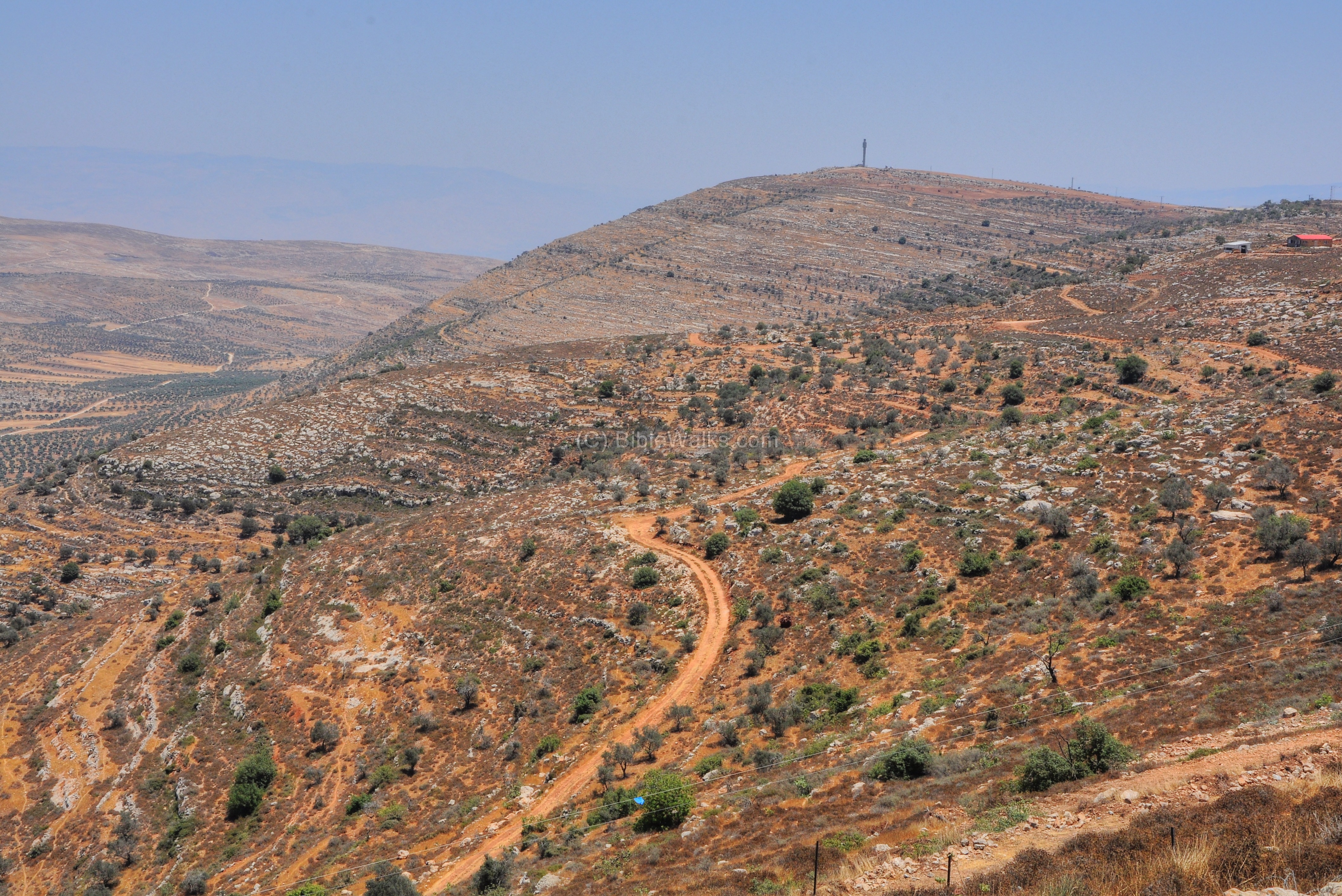 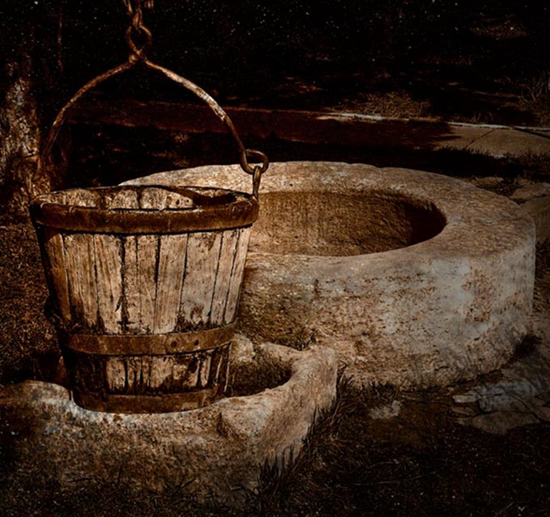 Jacob’s well was there,
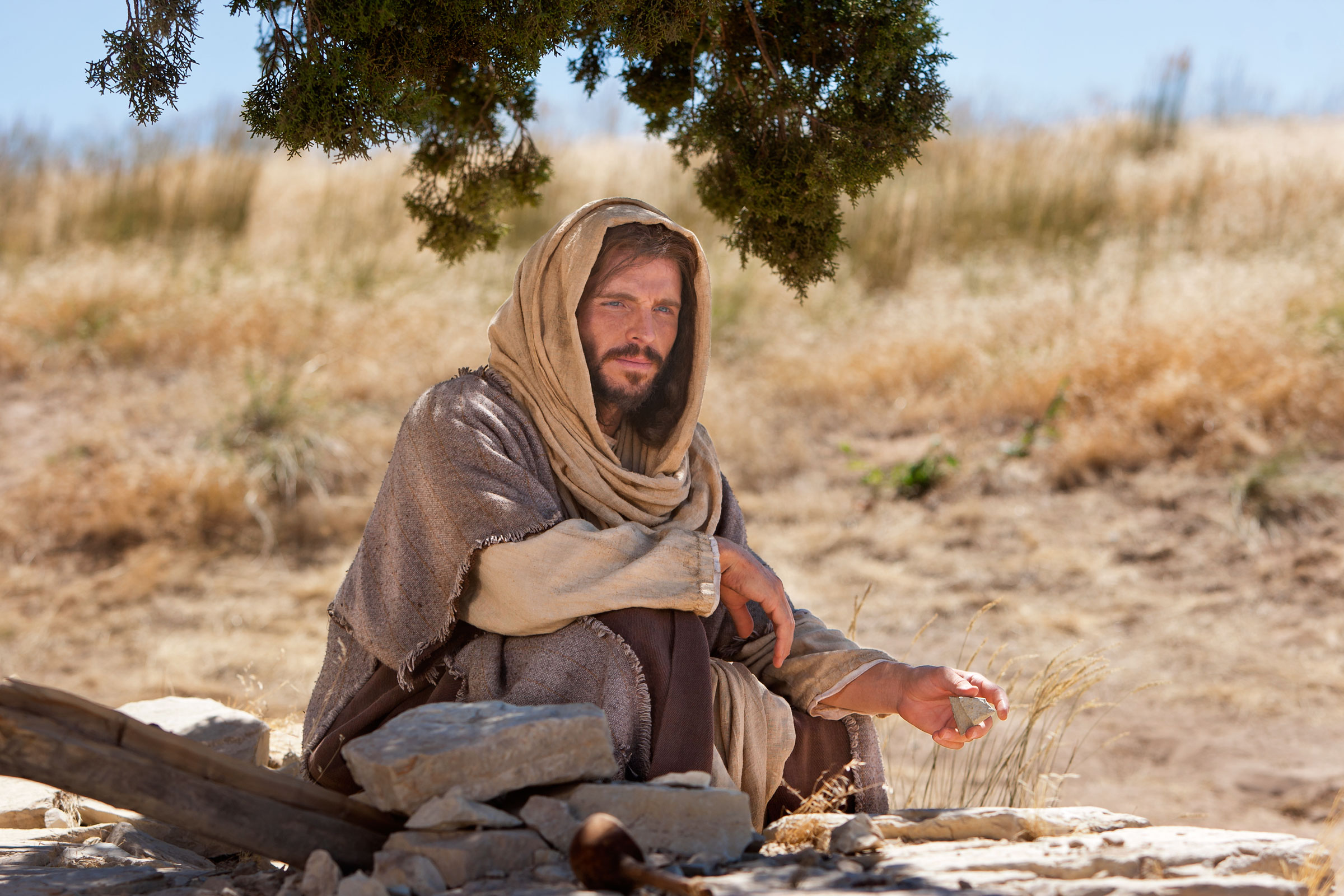 and Jesus, tired out by His journey, was sitting by the well.
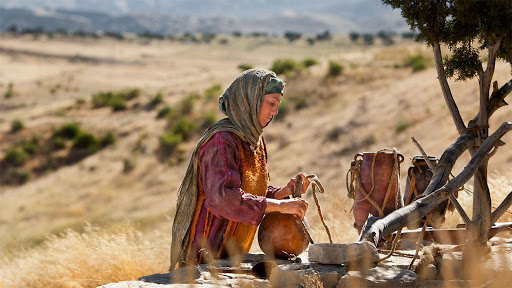 It was about noon.A Samaritan woman came to draw water,
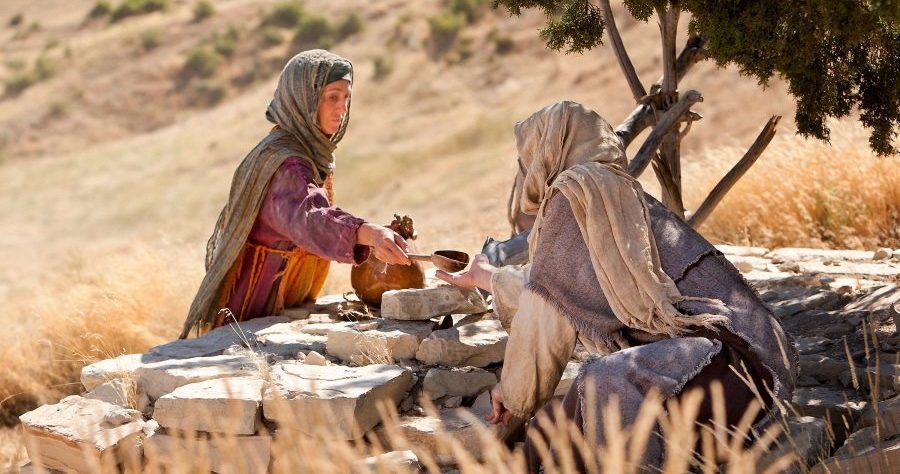 and Jesus said to her,“Give me a drink.”
His disciples had gone to the city to buy food.
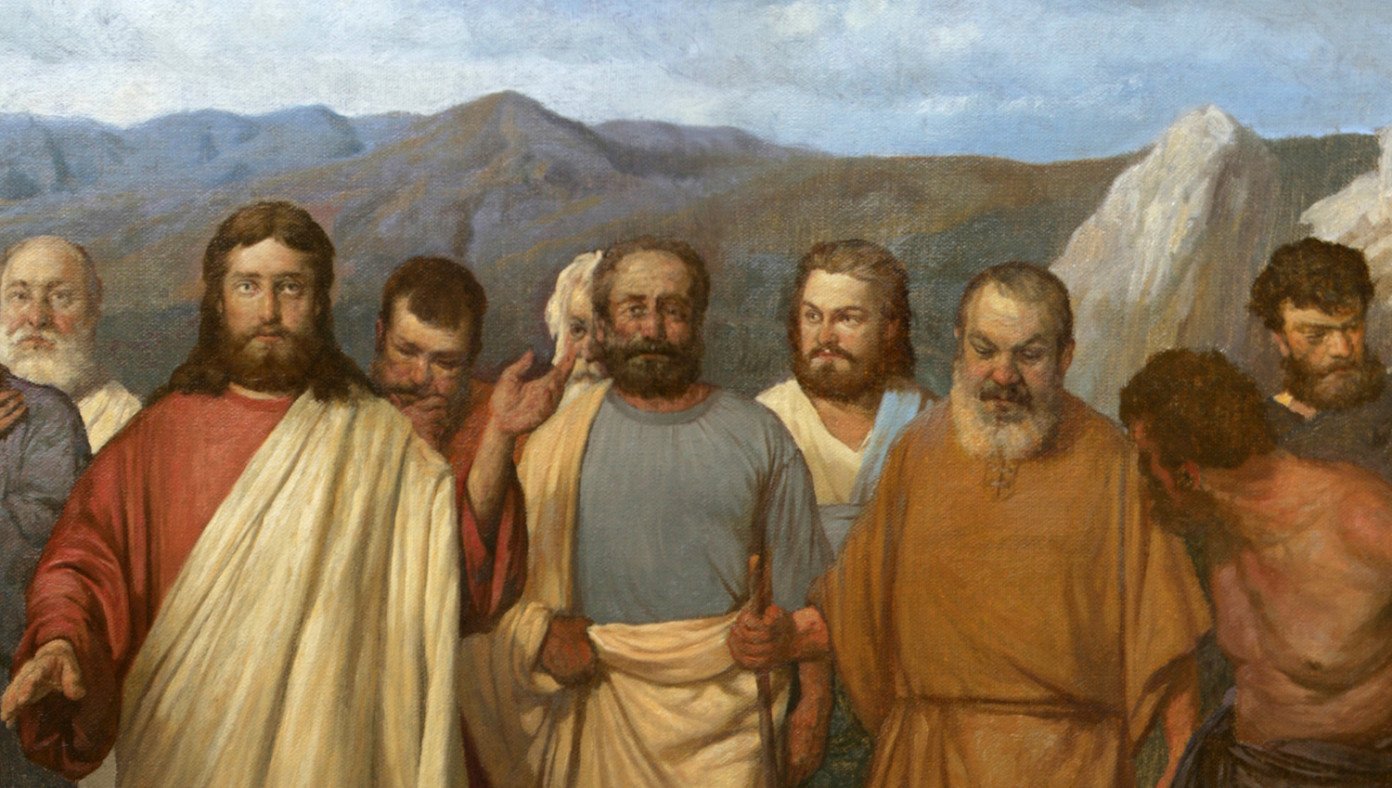 The Samaritan woman said to Him,
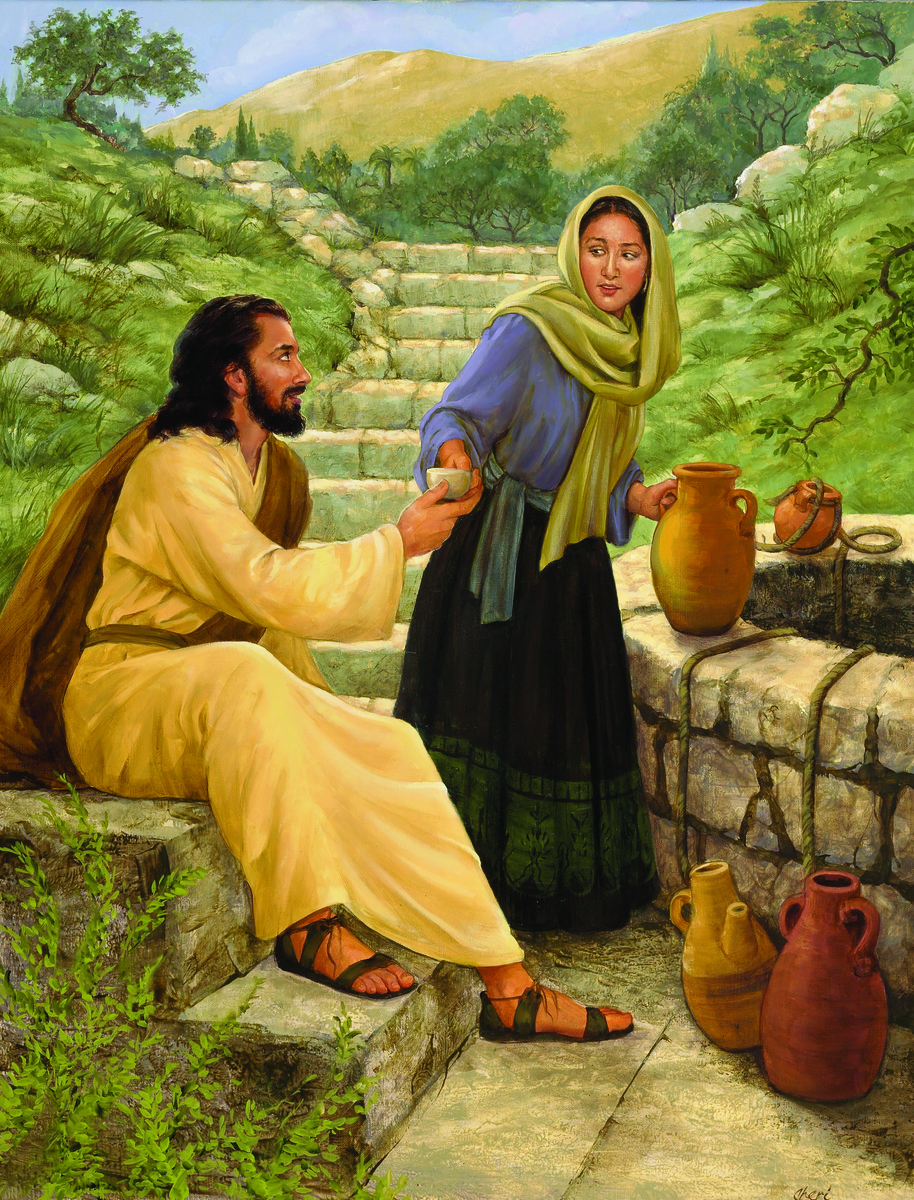 “How is it that you, a Jew, ask a drink of me, a woman of Samaria?”
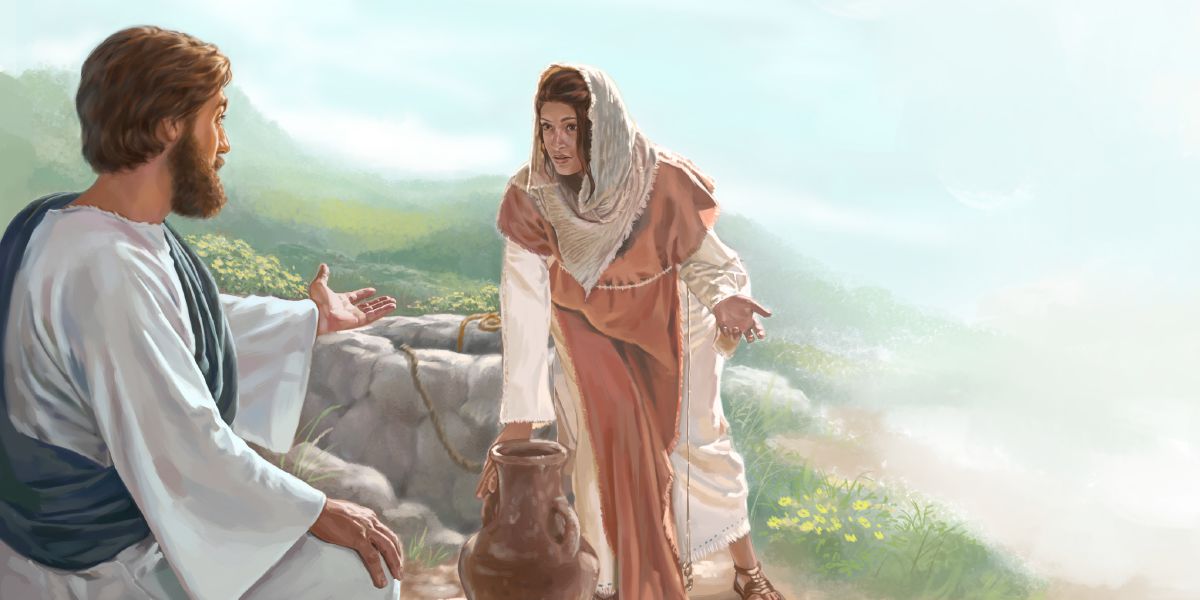 Jews do not share things in common with Samaritans.


Jesus answered her,
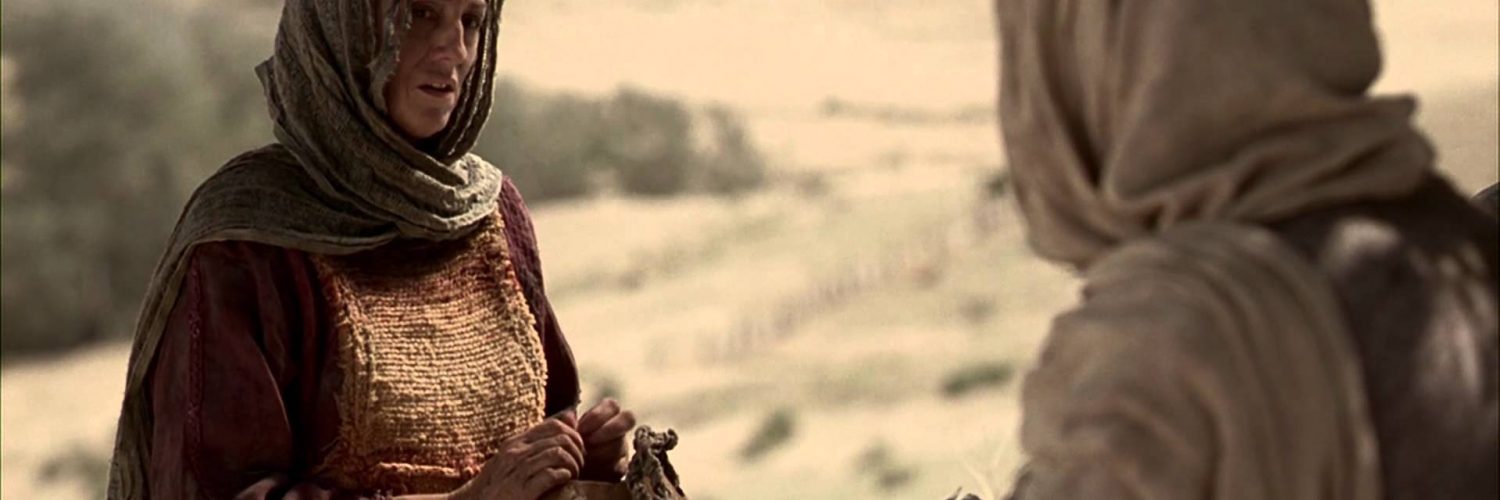 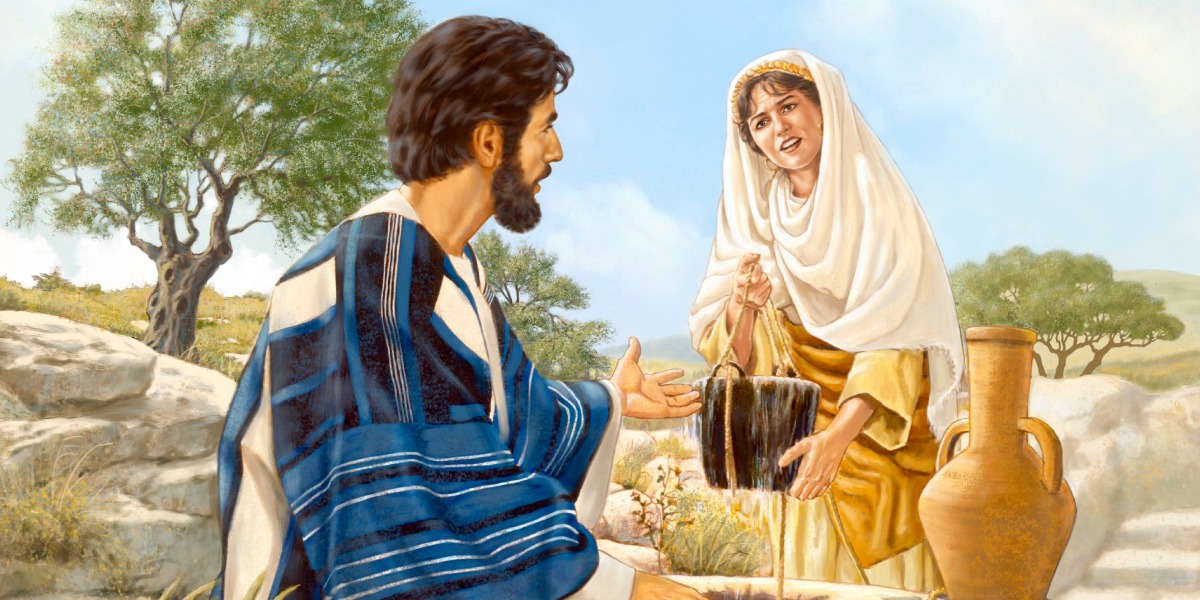 “If you knew the gift of God, and who it is that is saying to you, ‘Give me a drink,’
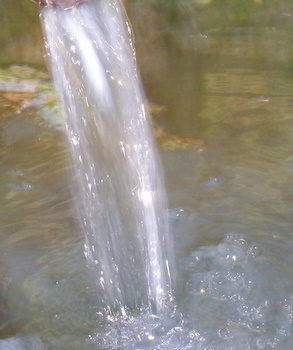 you would have asked him, and he would have given you living water.”
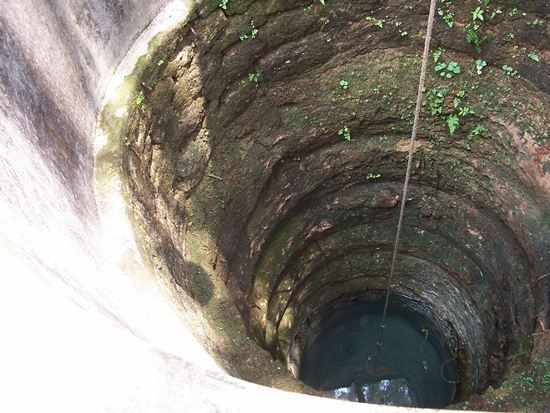 The woman said to Him, “Sir, you have no bucket, and the well is deep.
Where do you get that living water?
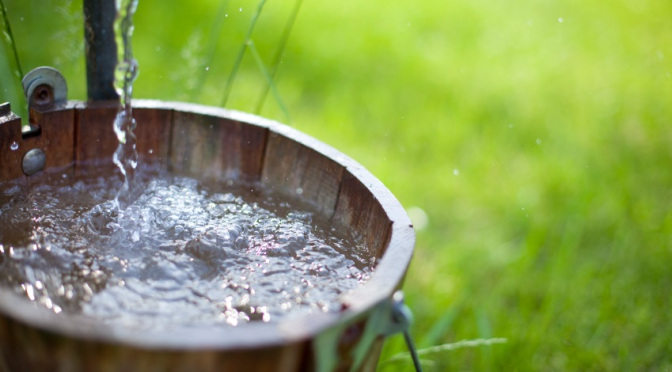 Are you greater than our father Jacob, who gave us the well,
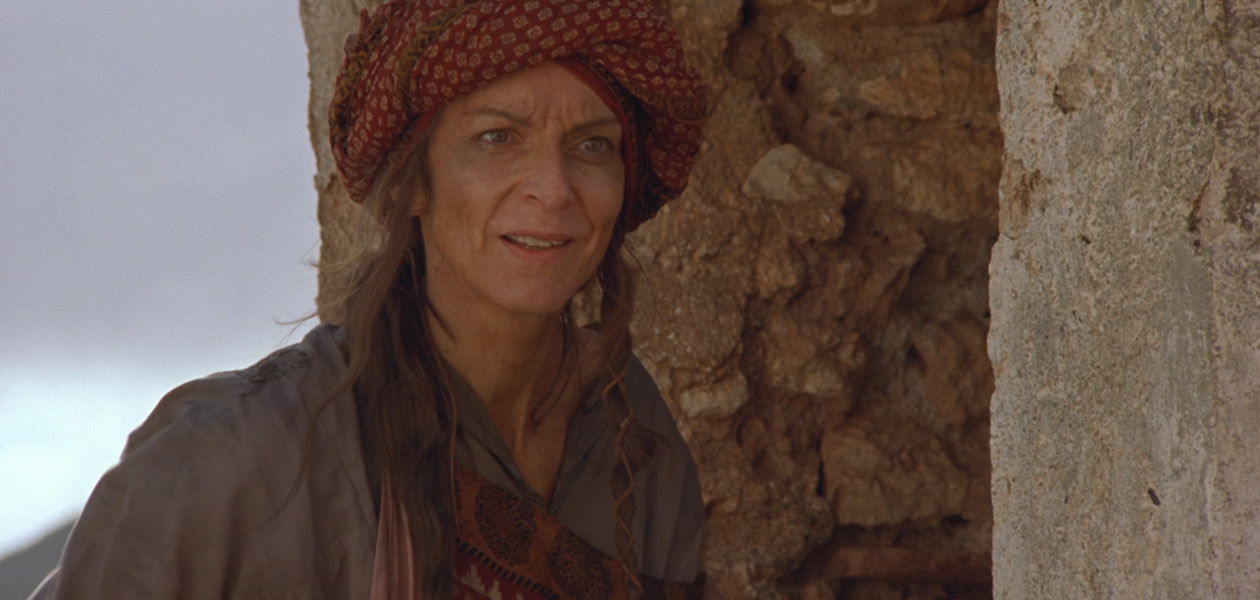 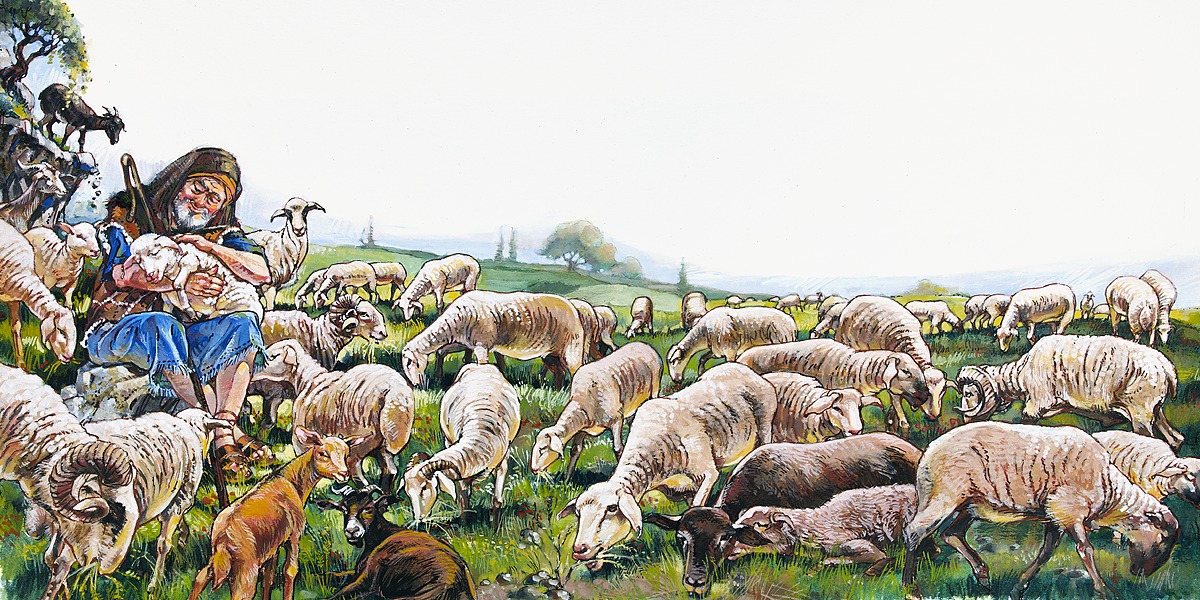 and with his childrenand his flocksdrank from it?”
Jesus said to her, “Everyone who drinks of this water will be thirsty again,
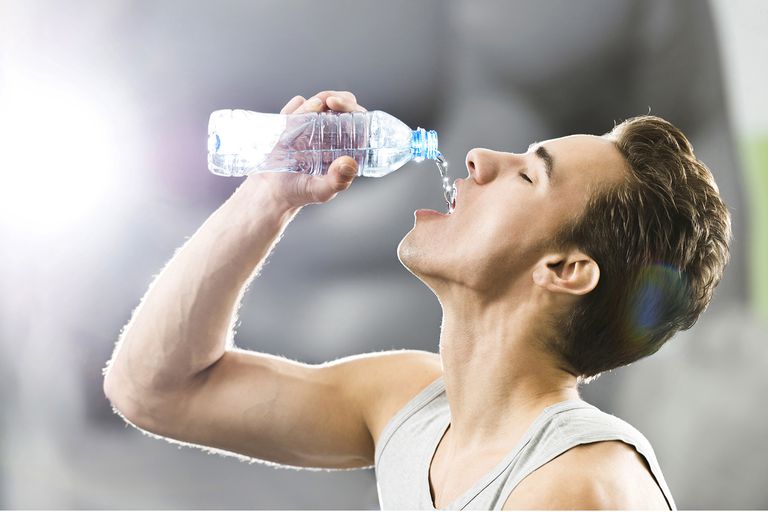 but the one who drinks of the water that I will give will never be thirsty.
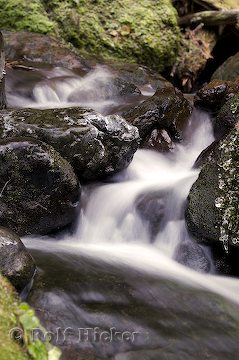 The water that I will give him will become in him a spring of water gushing up to eternal life.”
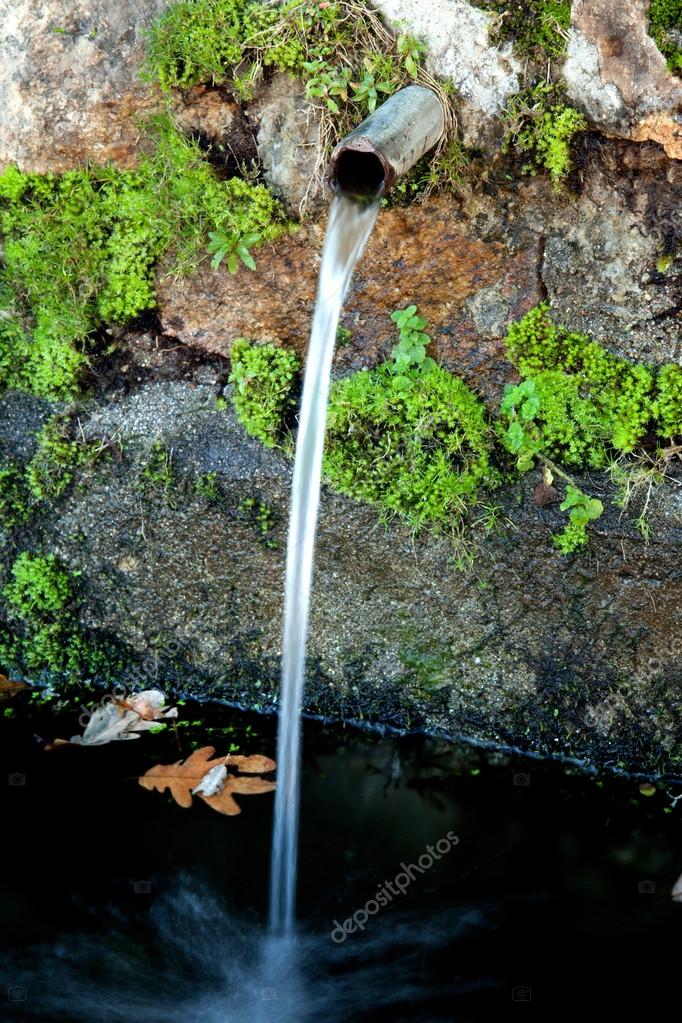 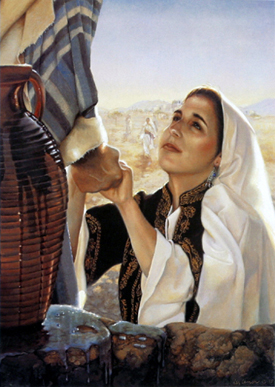 The woman said to him, “Sir, give me this water, so that I may never be thirsty or have to keep coming here to draw water.”
I see that You are a Prophet. Our ancestors worshipped on this mountain,
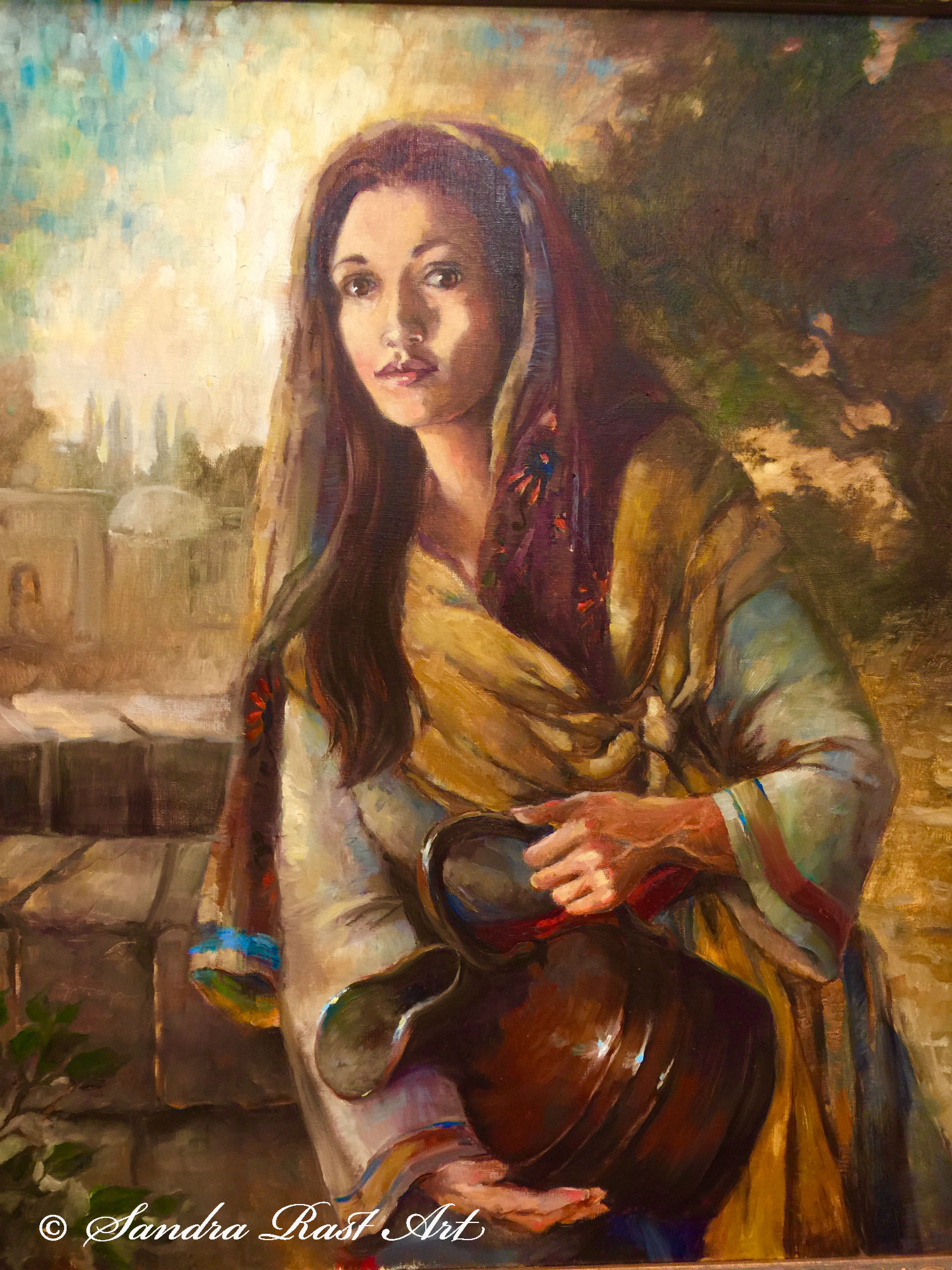 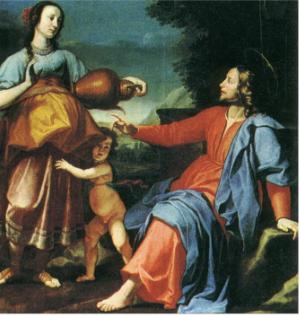 but You say that the place where people must worship is in Jerusalem.”Jesus said to her,
“Woman, believe me, the hour is coming when you will worship the Father neither on this mountain nor in Jerusalem.
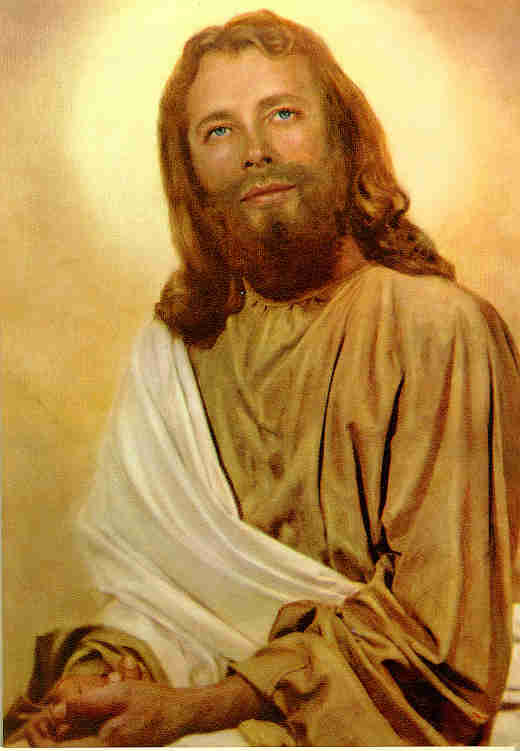 You worship what you donot know; we worship whatwe know, for salvation isfrom the Jews.
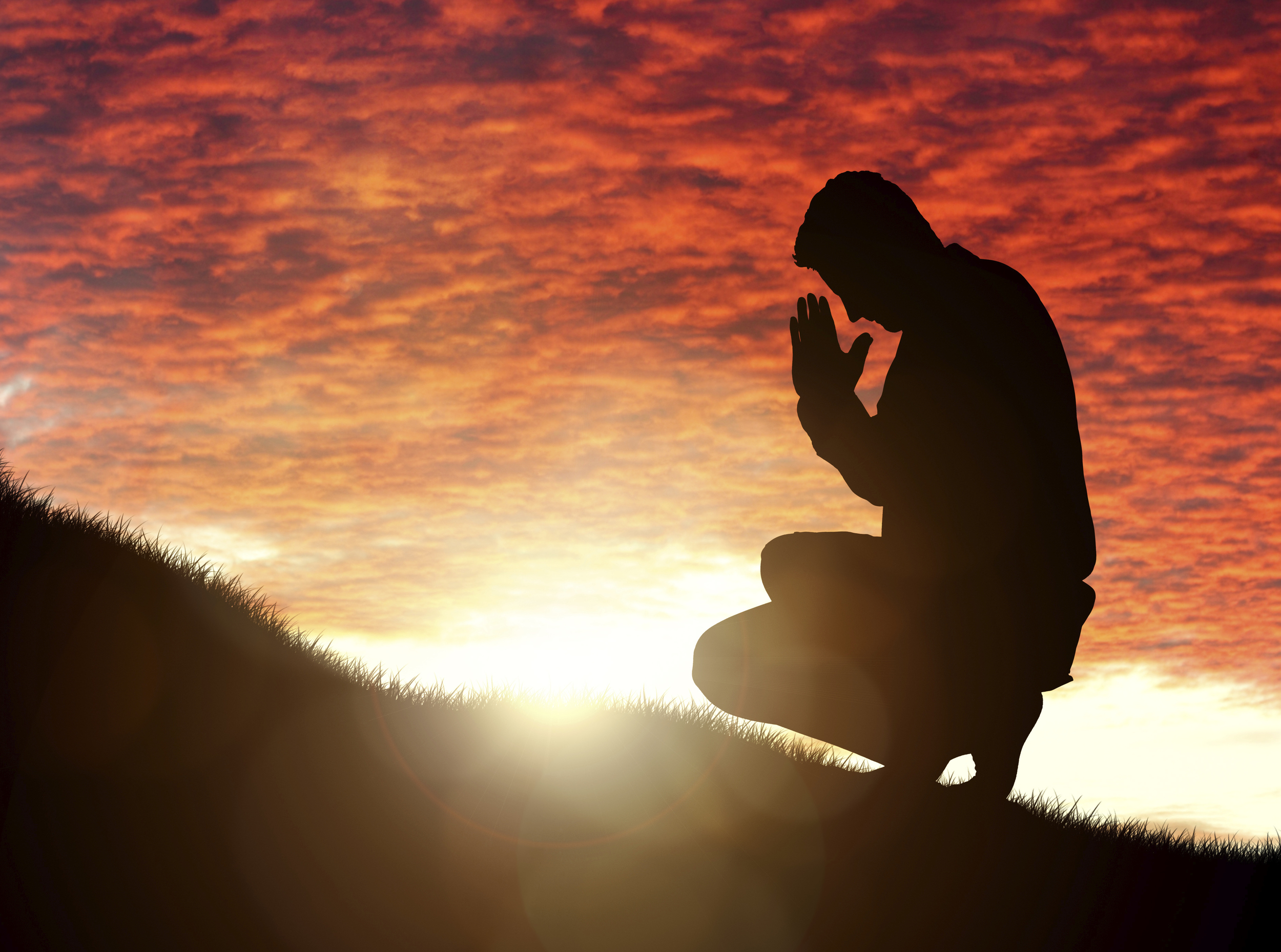 But the hour is coming, and is now here, when the true worshippers will worship the Father in spirit and truth,
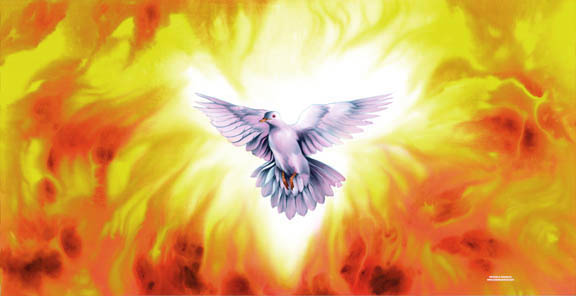 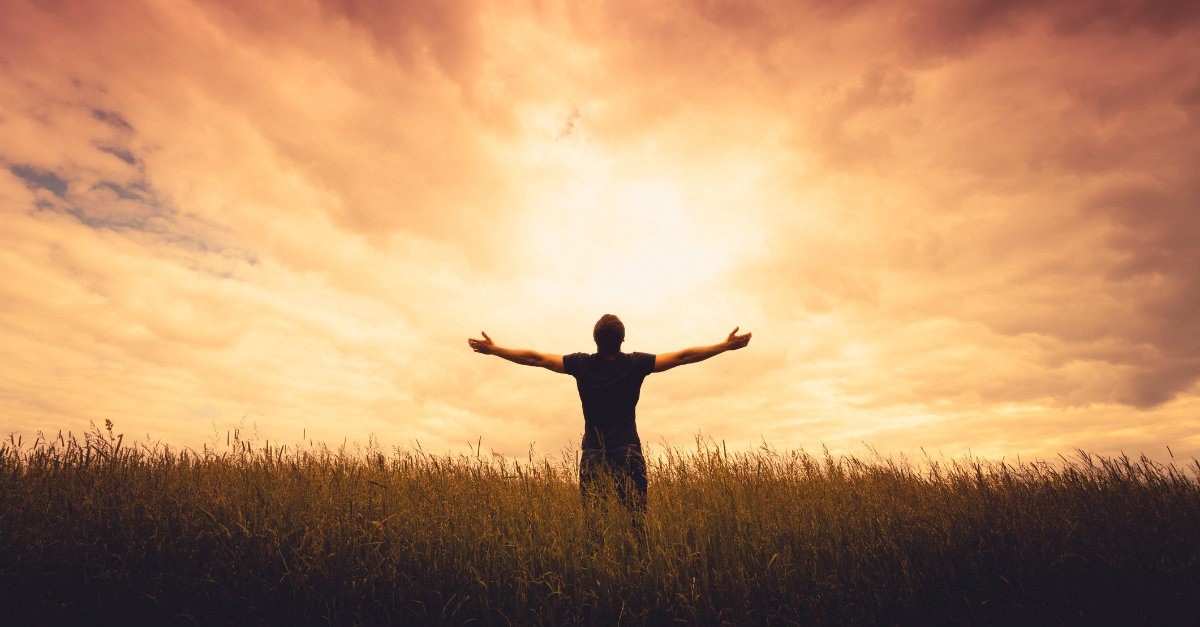 for the Father seeks such as these to worship Him.
God is spirit, and those who worship Him must worship in spirit and truth.”
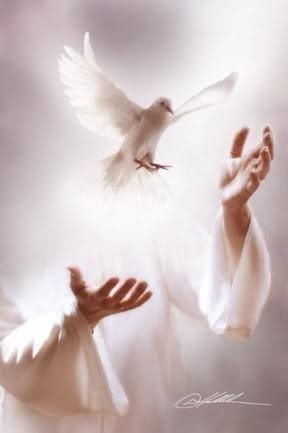 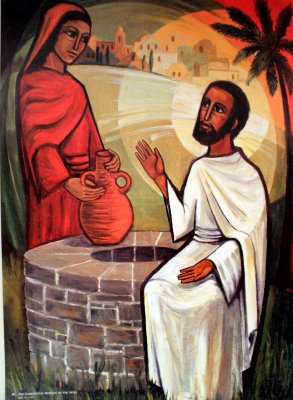 The woman said to Him, “I know that the Messiah is coming” who is called the Christ.
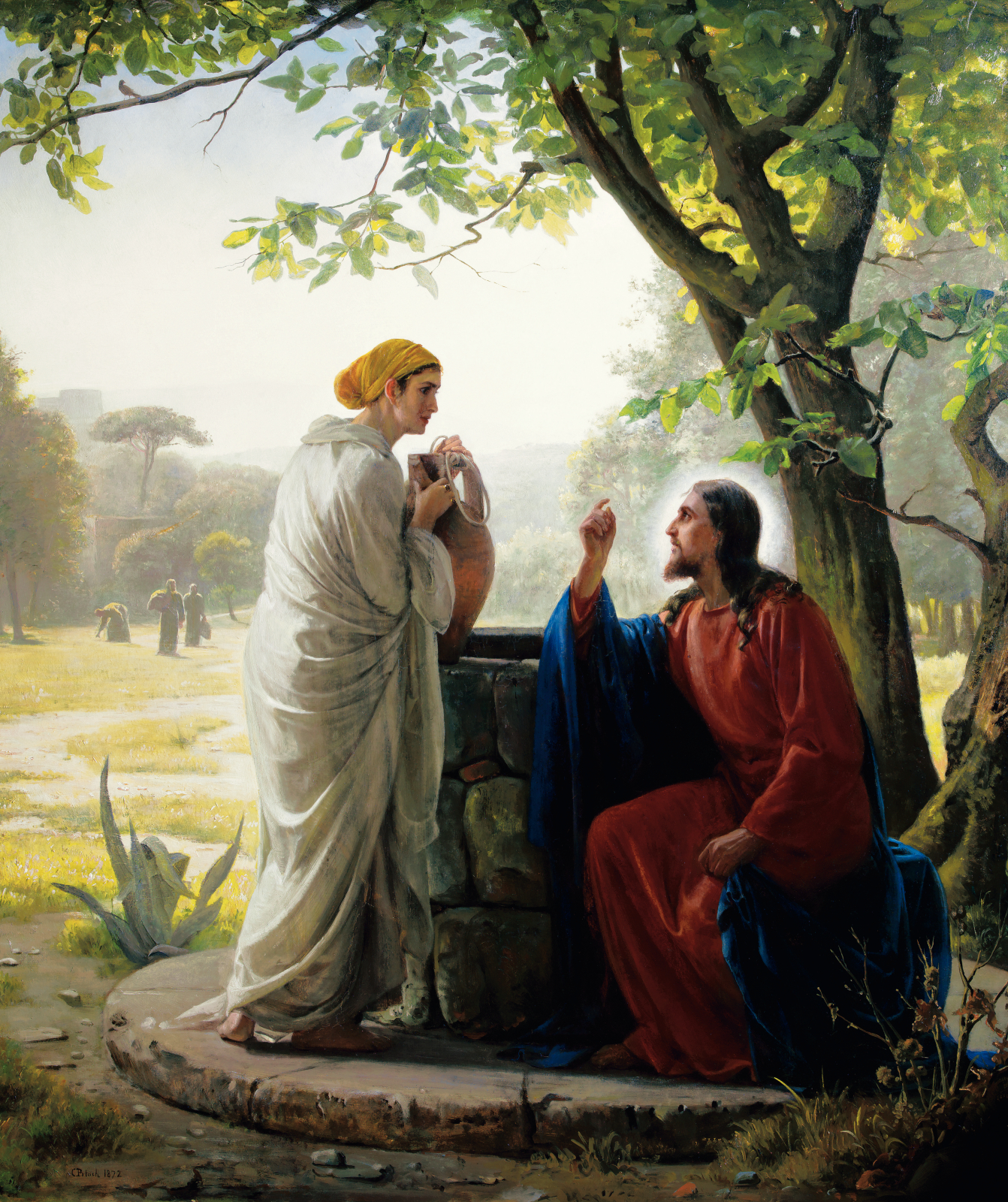 “WhenHe comes,He will proclaim all things to us.”
Jesus said to her, “I am He, the one whois speakingto you.”
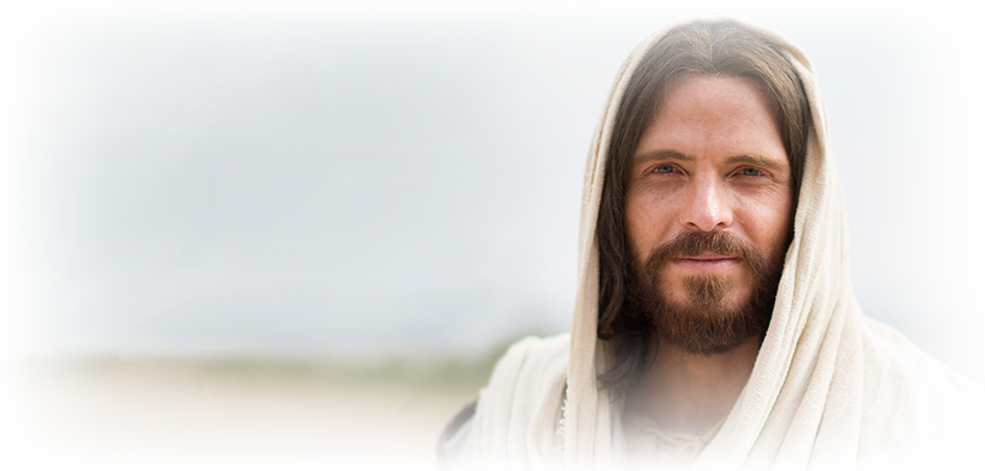 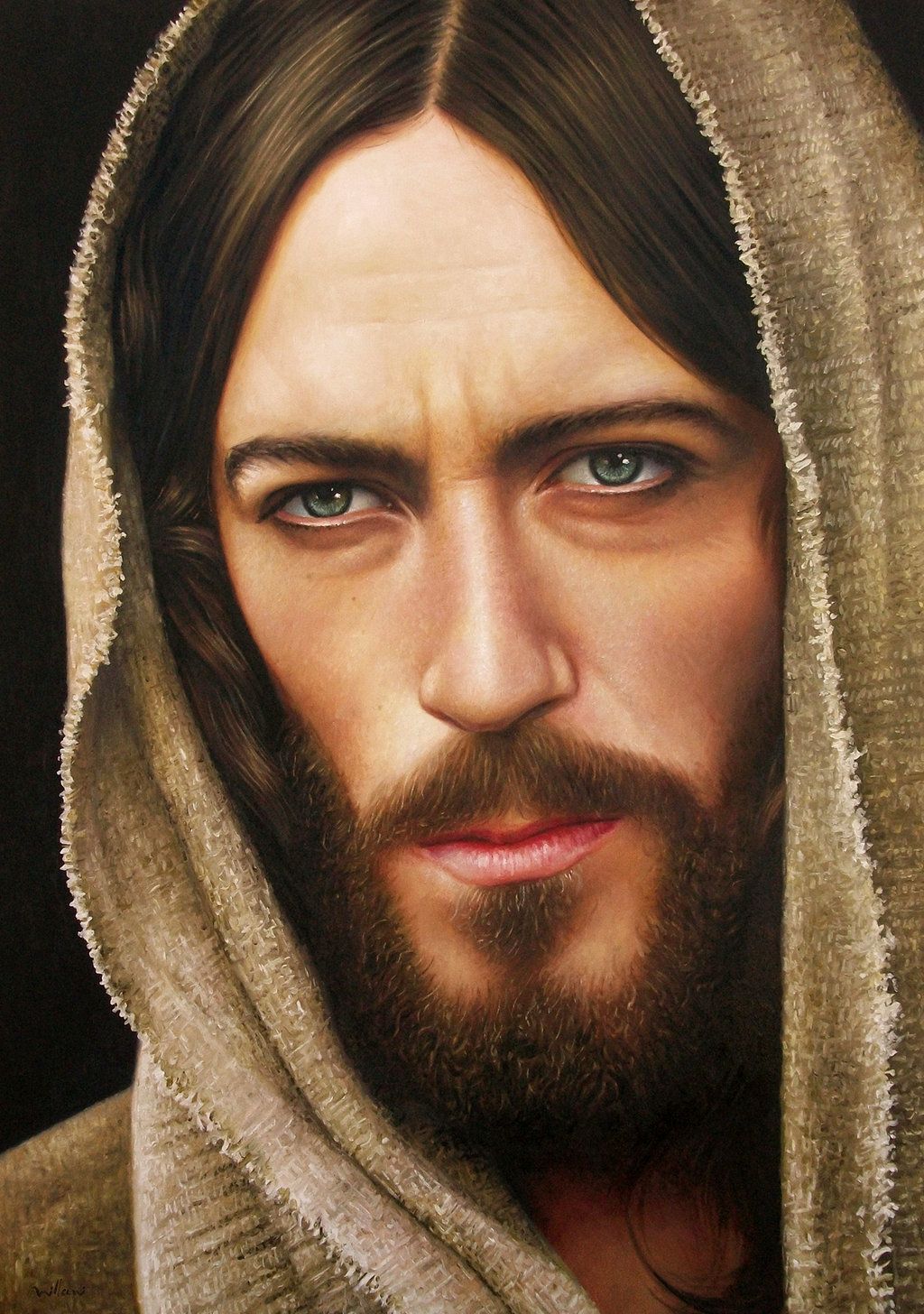 Many Samaritansfrom that city believedin Jesus.
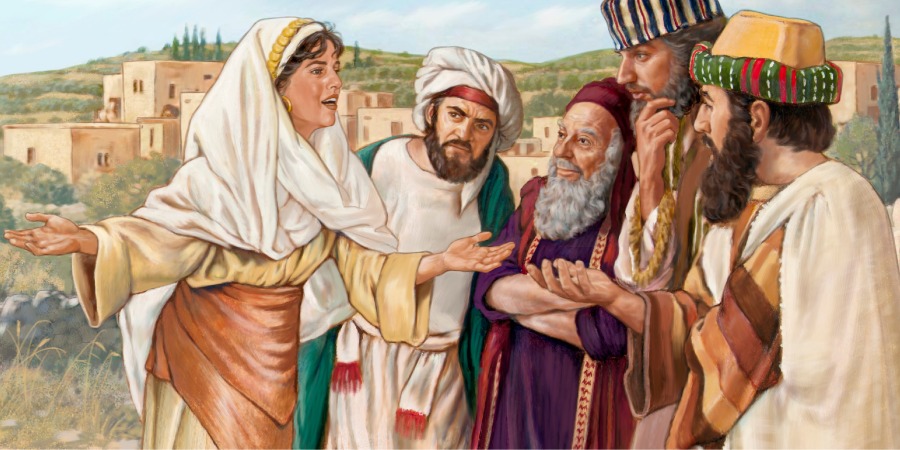 So when they the Samaritans came to Him, they asked Him to stay with them;
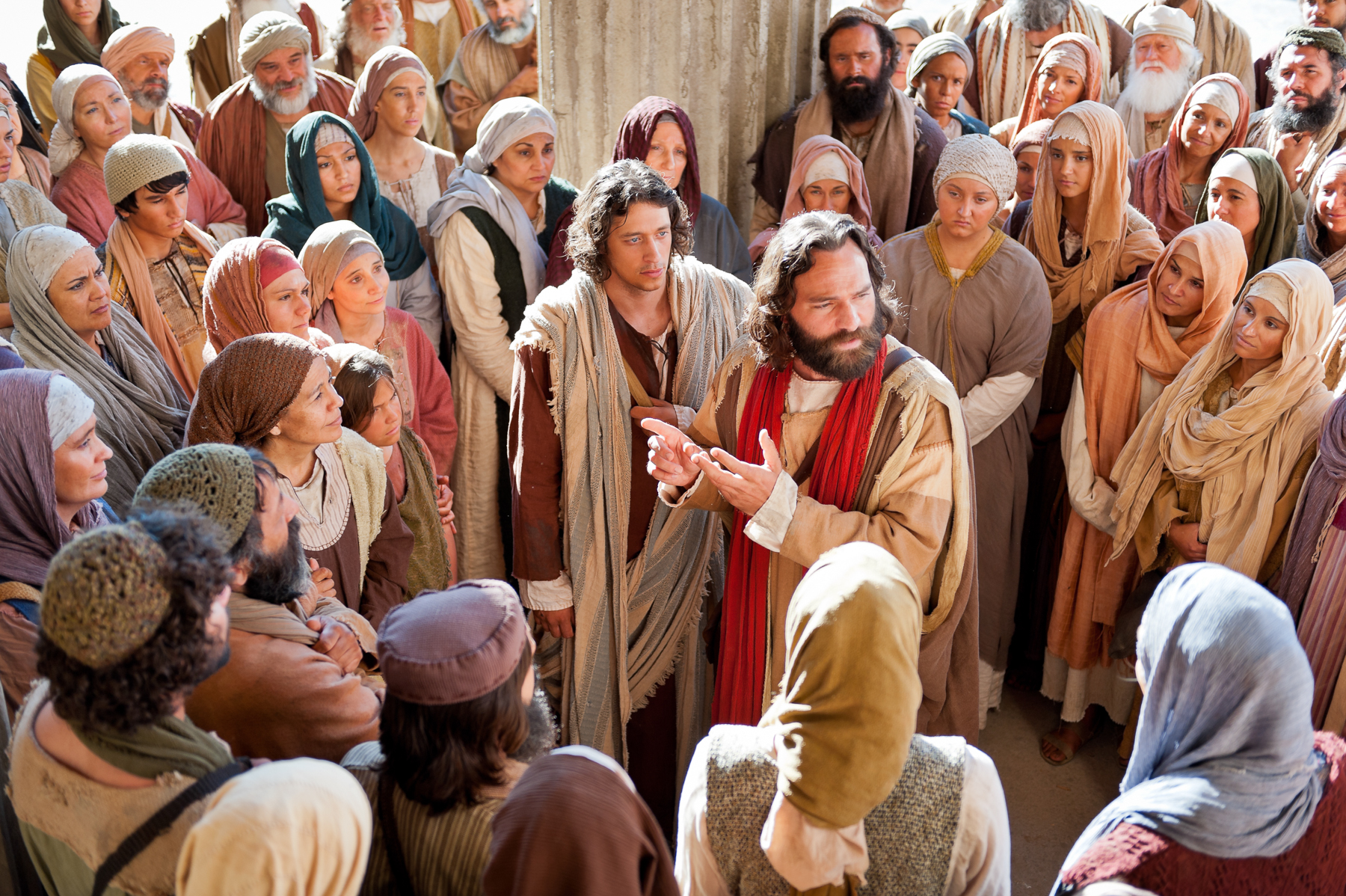 and He stayed there two days. And many more believed because of His word.
They said to the woman, “It is no longer because of what you said that we believe,
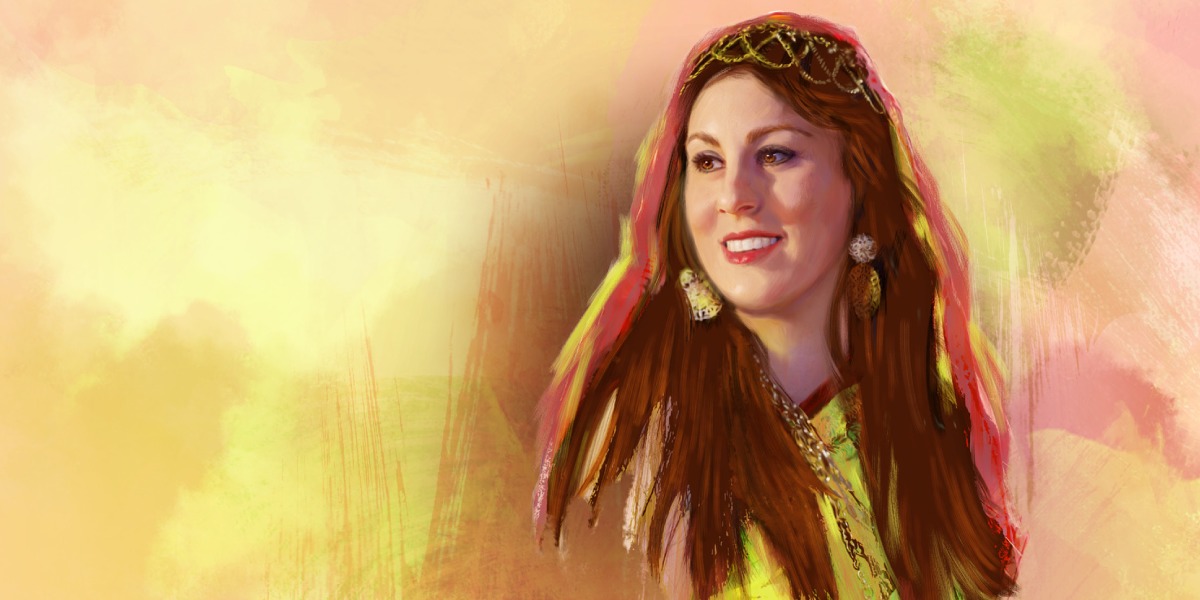 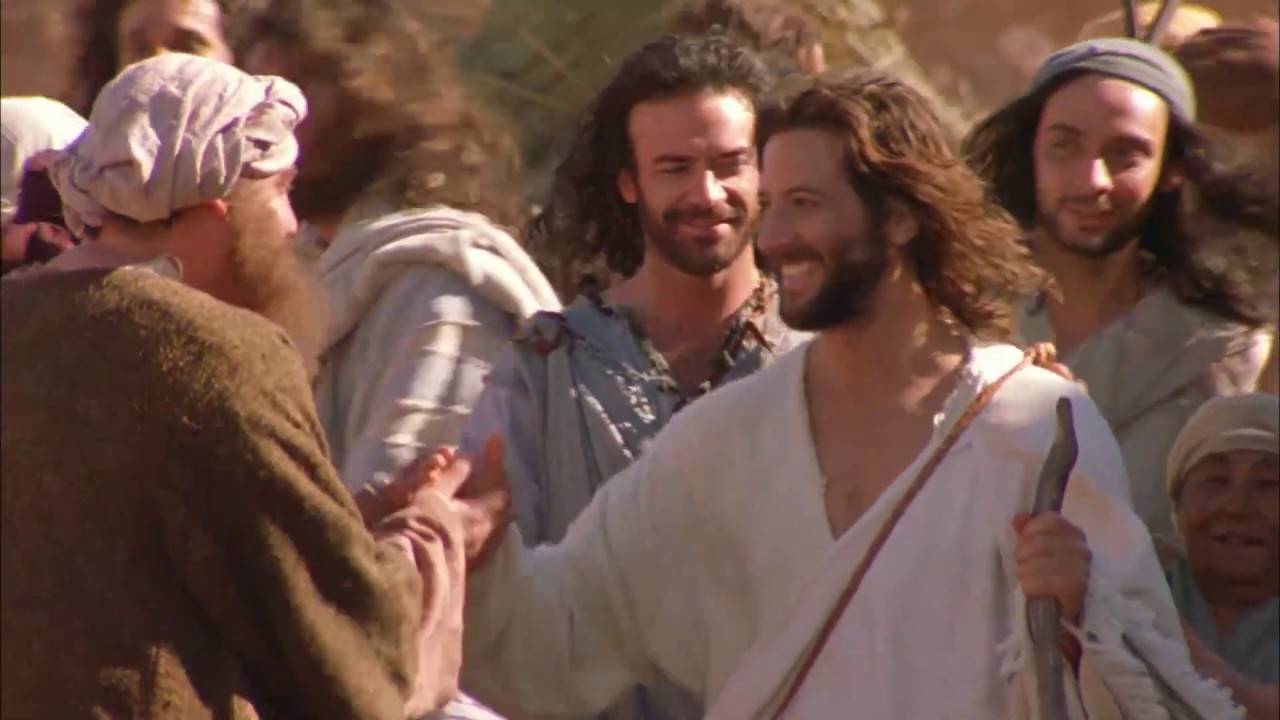 for we have heardfor ourselves,
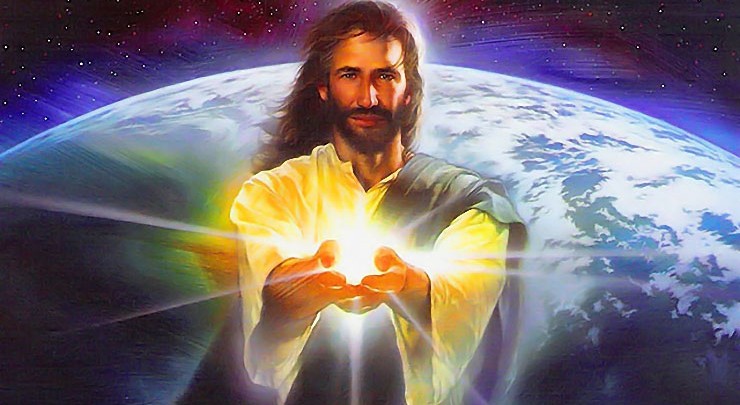 and we know that this is truly the Saviour of the world.”
The Word of the Lord
Thanks be to God.
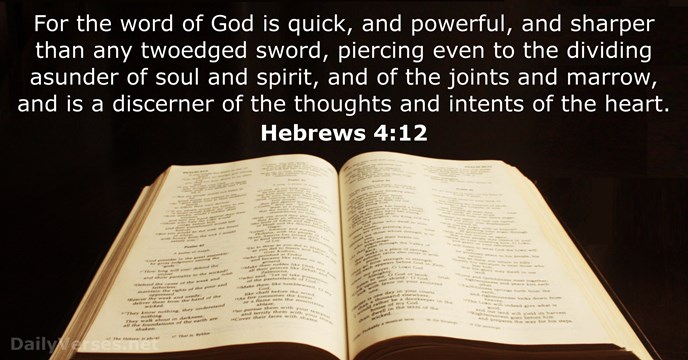 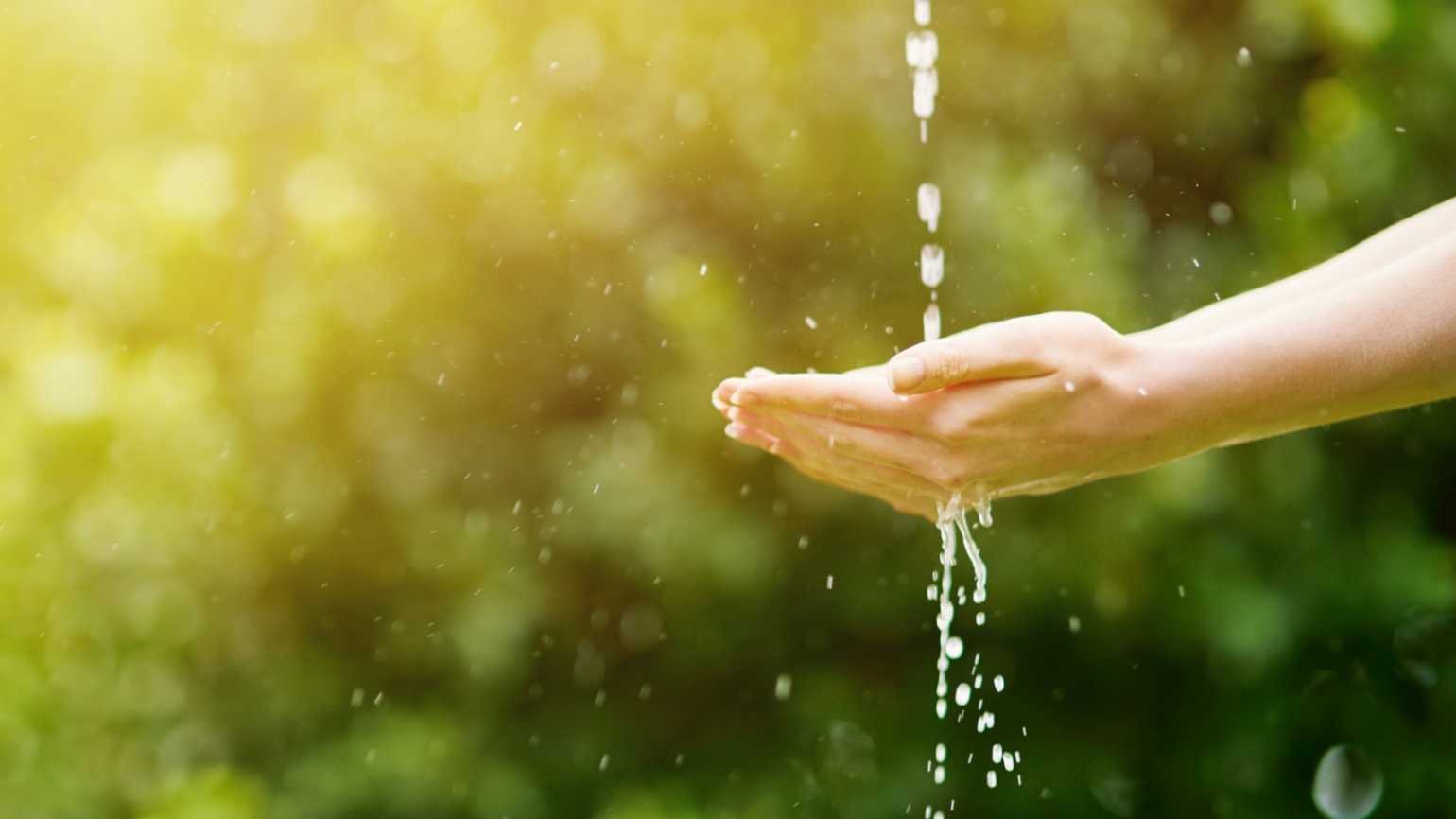 Quench us, Lord,
With your Son’s living water